WELKOM
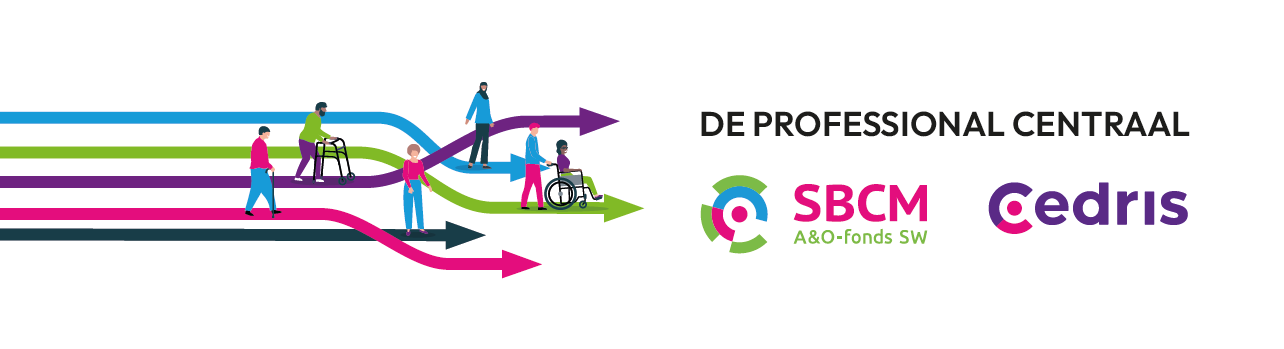 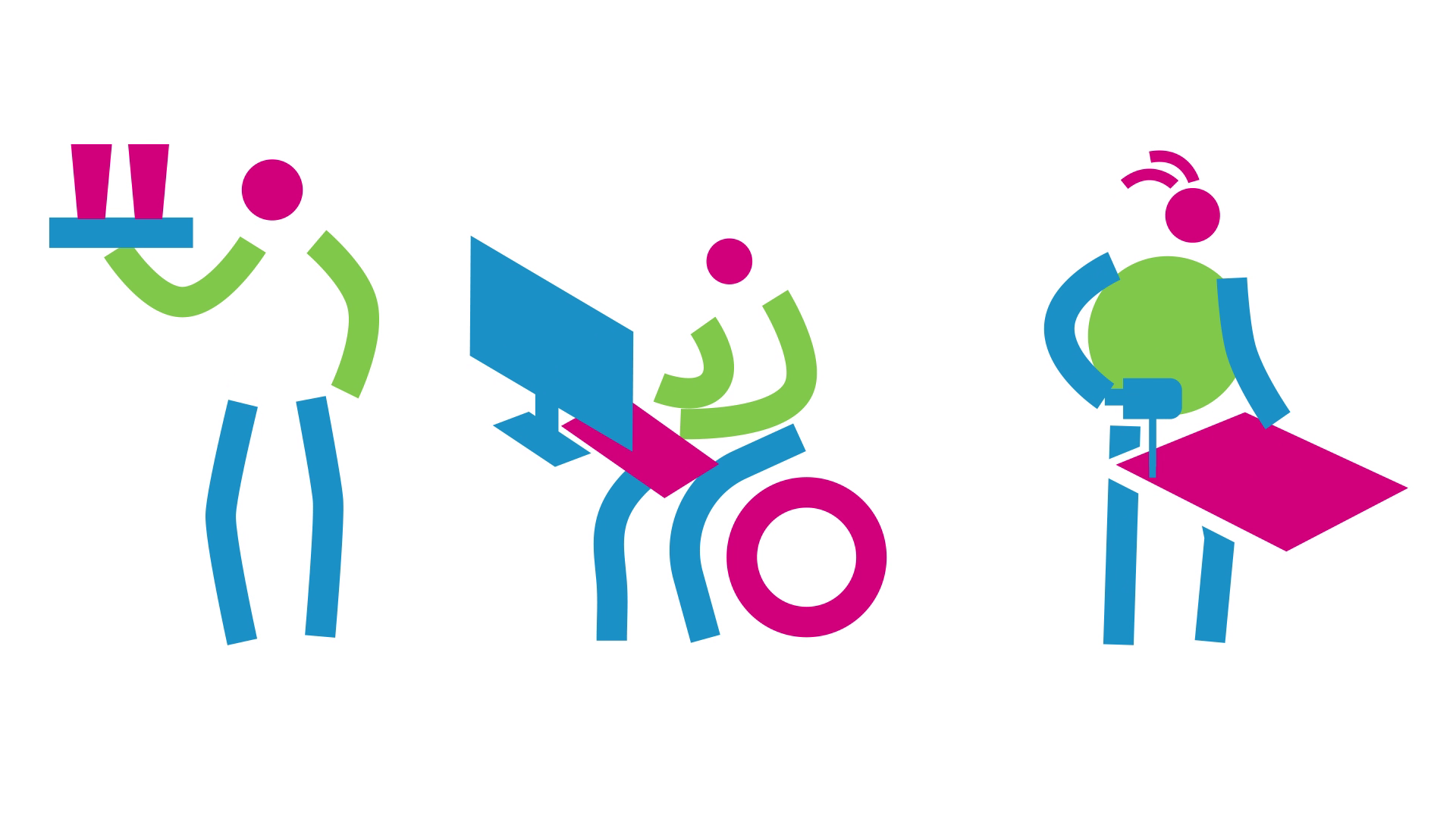 Het IOP in beweging
Wat gaan we allemaal doen en beleven vandaag? 

We gaan …
Aikido beoefenen met Johan Lodder en ons persoonlijk ontwikkelen
wandelen en praten met Andries Breel over verbindend leiderschap 
inclusieve technologie inzetten met Michel Starreveld
een generatiebewuste blik ontwikkelen met Anke Vlaming en en Audrey Breijman
een spel spelen met Jessica Braunius en Bruno Fermin over de Kracht van Ontwikkelen
leren over secure based leadership van Arjan Bleeker (zorg voor uitdaging)
dromen dat ontwikkeling echt centraal staat met Edwin Brink en
met Andries leren ‘out of the box’ te denken: creatief in actie!
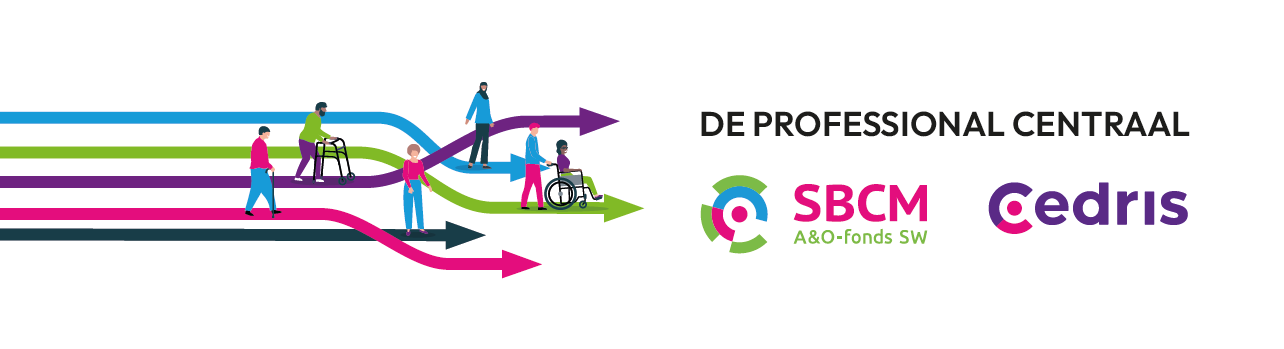 Even voorstellen
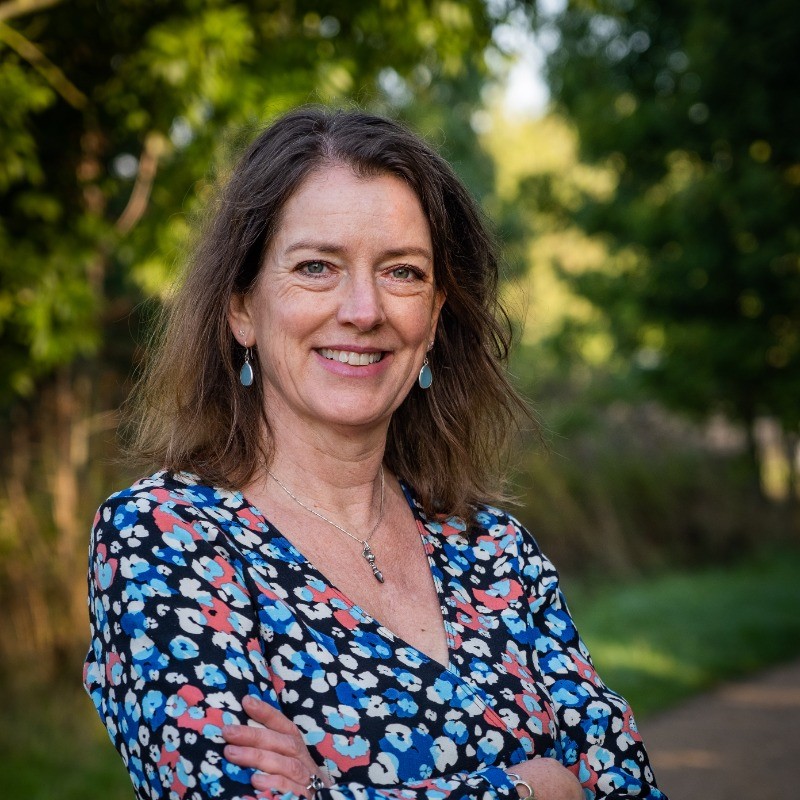 Rachel Heijne

Directeur
Branchevereniging Kringloop Nederland
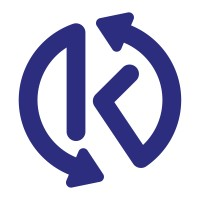 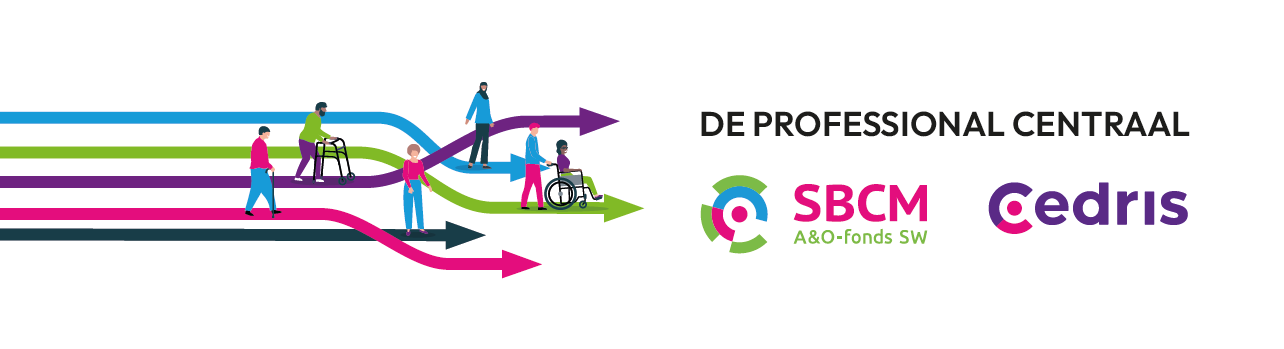 De Kringloop
Als circulaire koploper 
en sociale werkgever
Rachel Heijne2025
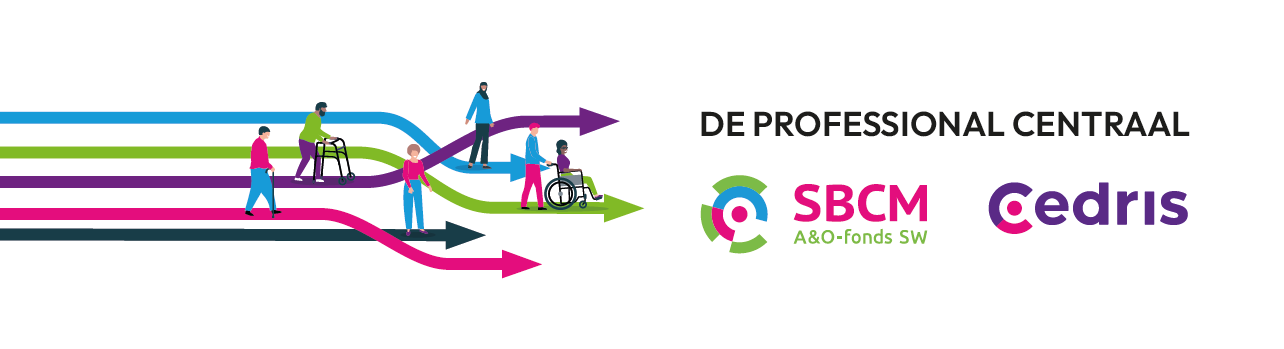 Wat doet BKN voor haar leden?
Belangenbehartiging: 
Textiel, UPV’s
Circulaire Ambachtscentra
Verlaging BTW tarief
Digitaal Opkopers Register
Reparatie Elektronica

Interne versterking en professionalisering
Keurmerk Kringloop Nederland
Monitor Kringloop Nederland
CAO Kringloop Nederland
Academie Kringloop Nederland
Fonds Kringloop Nederland

Communicatie intern en extern
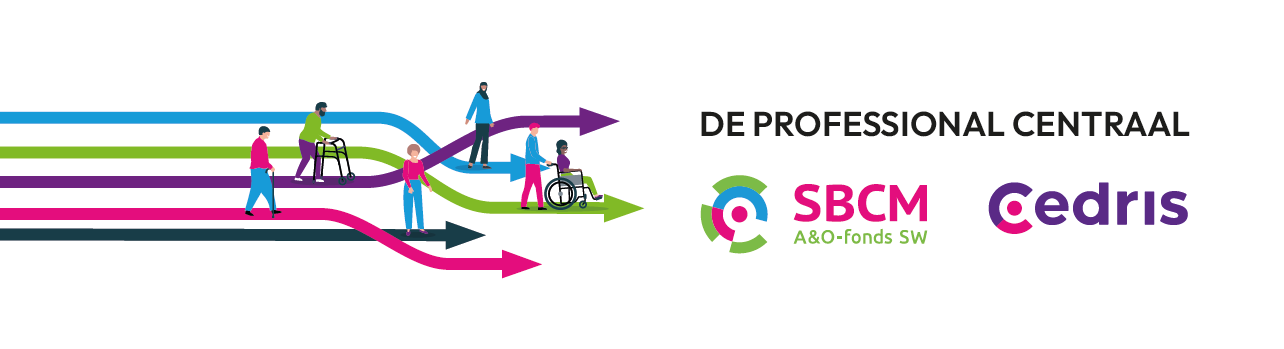 Rachel Heijne | 2025
[Speaker Notes: Textiel, UPV: goede vergoedingen voor de sector, verplicht percentage recyclaat in nieuwe producten;
Circulaire Ambachtscentra, opschaling;
Verlaging BTW tarief voor kringlopen met maatschappelijk doel; 
Digitaal Opkopers Register, beperkte registratie voor kringlopen met maatschappelijk doel; 
Reparatie Elektronica. 

Keurmerk: kwaliteitsborging
Monitor: data en monitoring
CAO: arbeidsvoorwaarden
Academie: scholing, ontwikkeling, erkenning en waardering, voor medewerkers, voor de organisatie, voor de samenleving
Fonds: odnersteuning uitbreiding, ontwikkeling en innovatie]
BKN-leden verspreid over heel Nederland
Opgericht in 1994

Organisaties met maatschappelijk doel, zonder winstoogmerk

64 BKN-leden 

met zo’n 250 winkels in het hele land
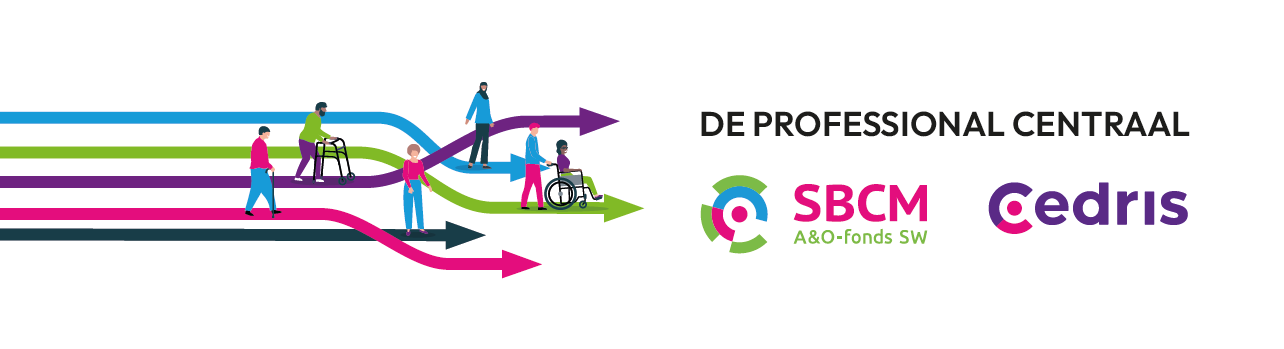 Rachel Heijne | 2025
[Speaker Notes: Door en voor kringlooporganisaties zonder winstoogmerk met maatschappelijk doel]
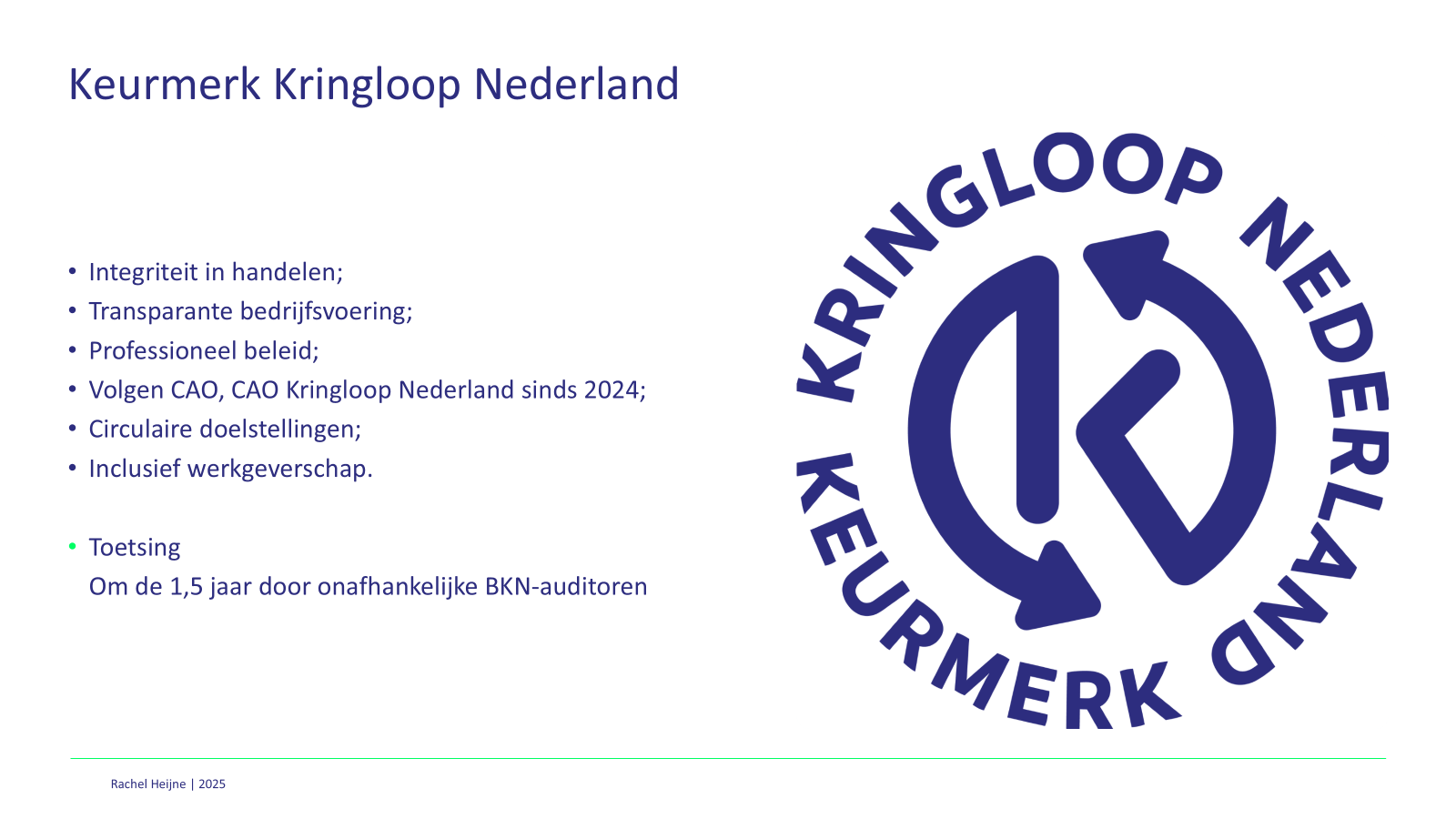 Keurmerk Kringloop Nederland
Integriteit in handelen;
Transparante bedrijfsvoering;
Professioneel beleid;
Volgen CAO, CAO Kringloop Nederland sinds 2024;
Circulaire doelstellingen;
Inclusief werkgeverschap.

Toetsing 
Om de 1,5 jaar door onafhankelijke BKN-auditoren
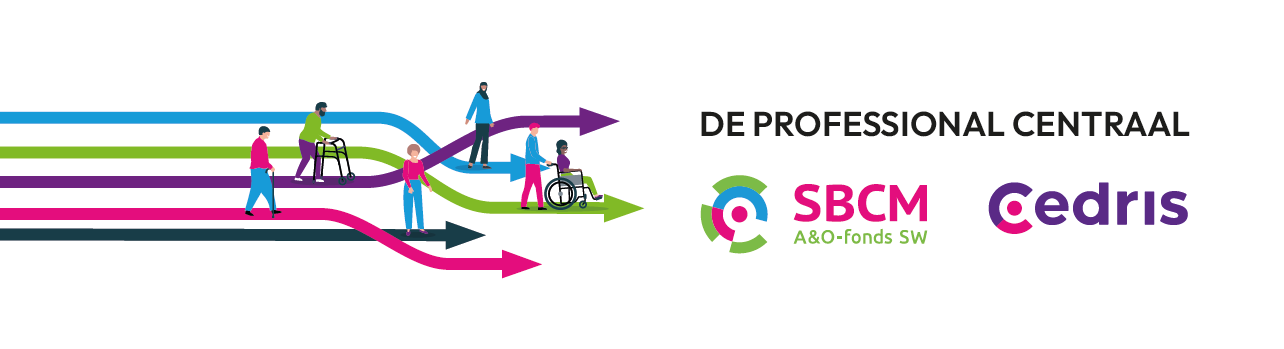 Rachel Heijne | 2025
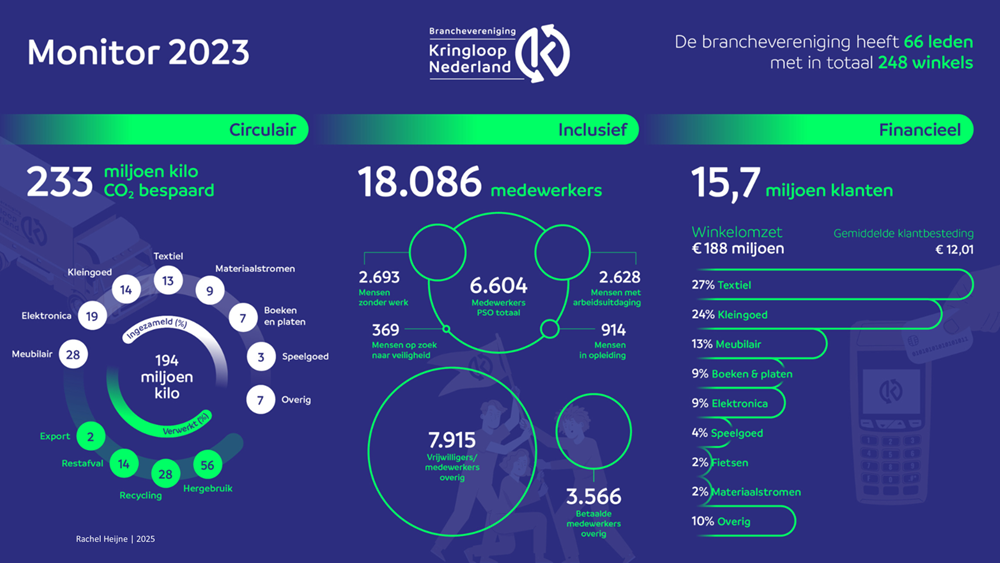 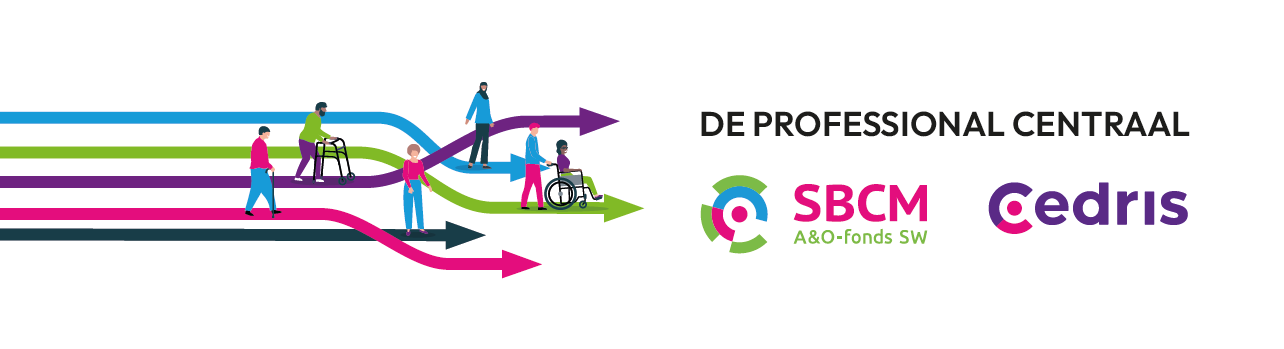 Rachel Heijne | 2025
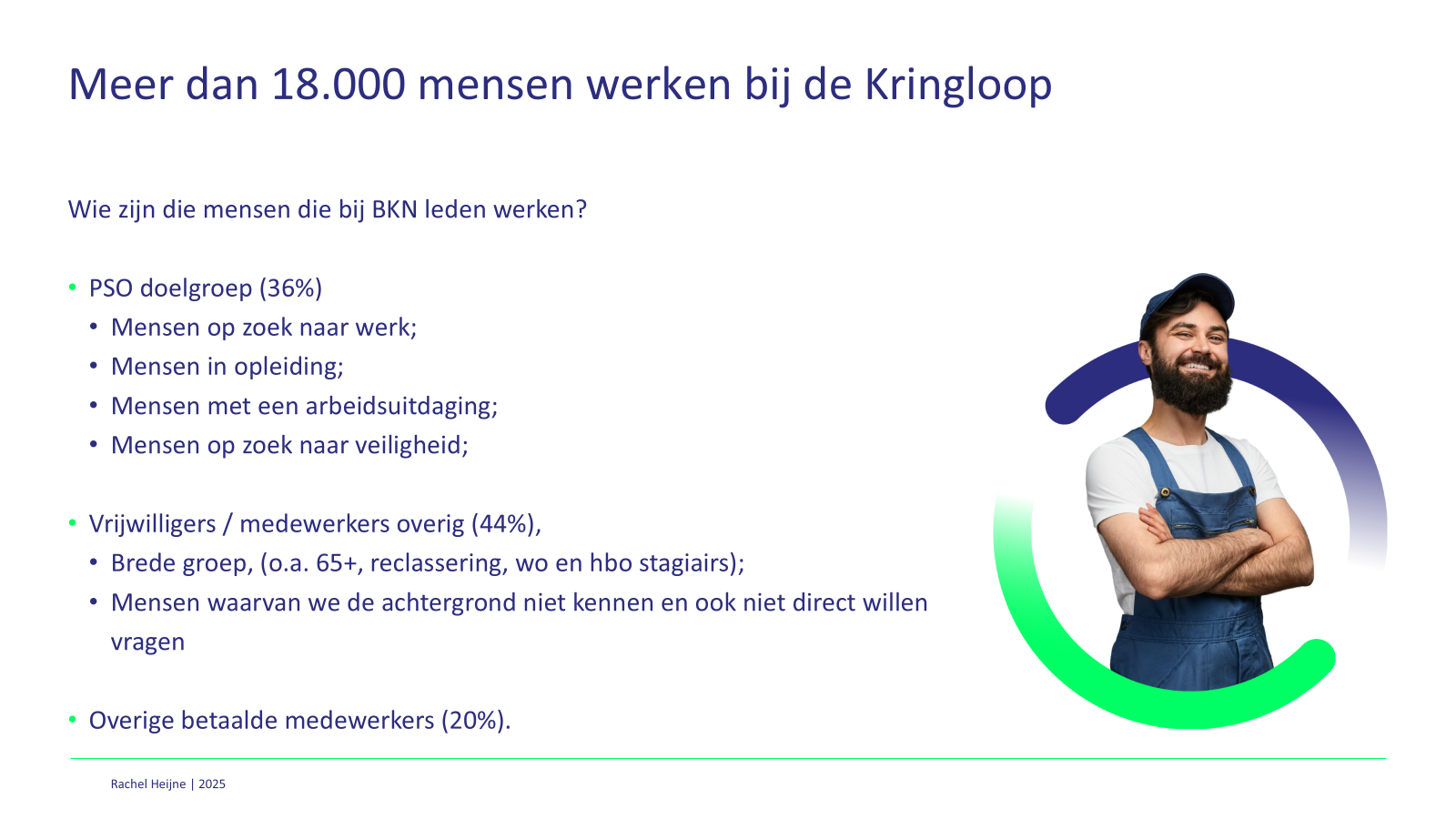 Meer dan 18.000 mensen werken bij de Kringloop
Wie zijn die mensen die bij BKN leden werken?
PSO doelgroep (36%)
Mensen op zoek naar werk;
Mensen in opleiding;
Mensen met een arbeidsuitdaging;
Mensen op zoek naar veiligheid;

Vrijwilligers / medewerkers overig (44%), 
Brede groep, (o.a. 65+, reclassering, wo en hbo stagiairs);
Mensen waarvan we de achtergrond niet kennen en ook niet direct willen vragen

Overige betaalde medewerkers (20%).
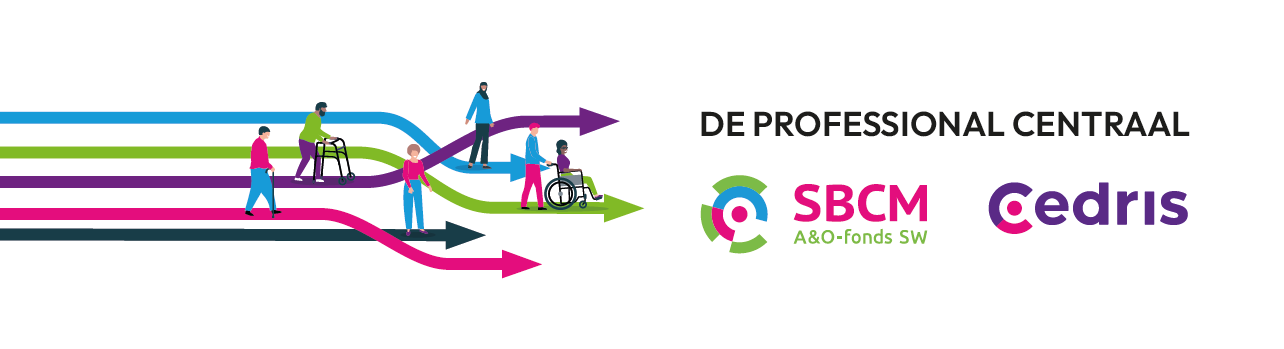 Rachel Heijne | 2025
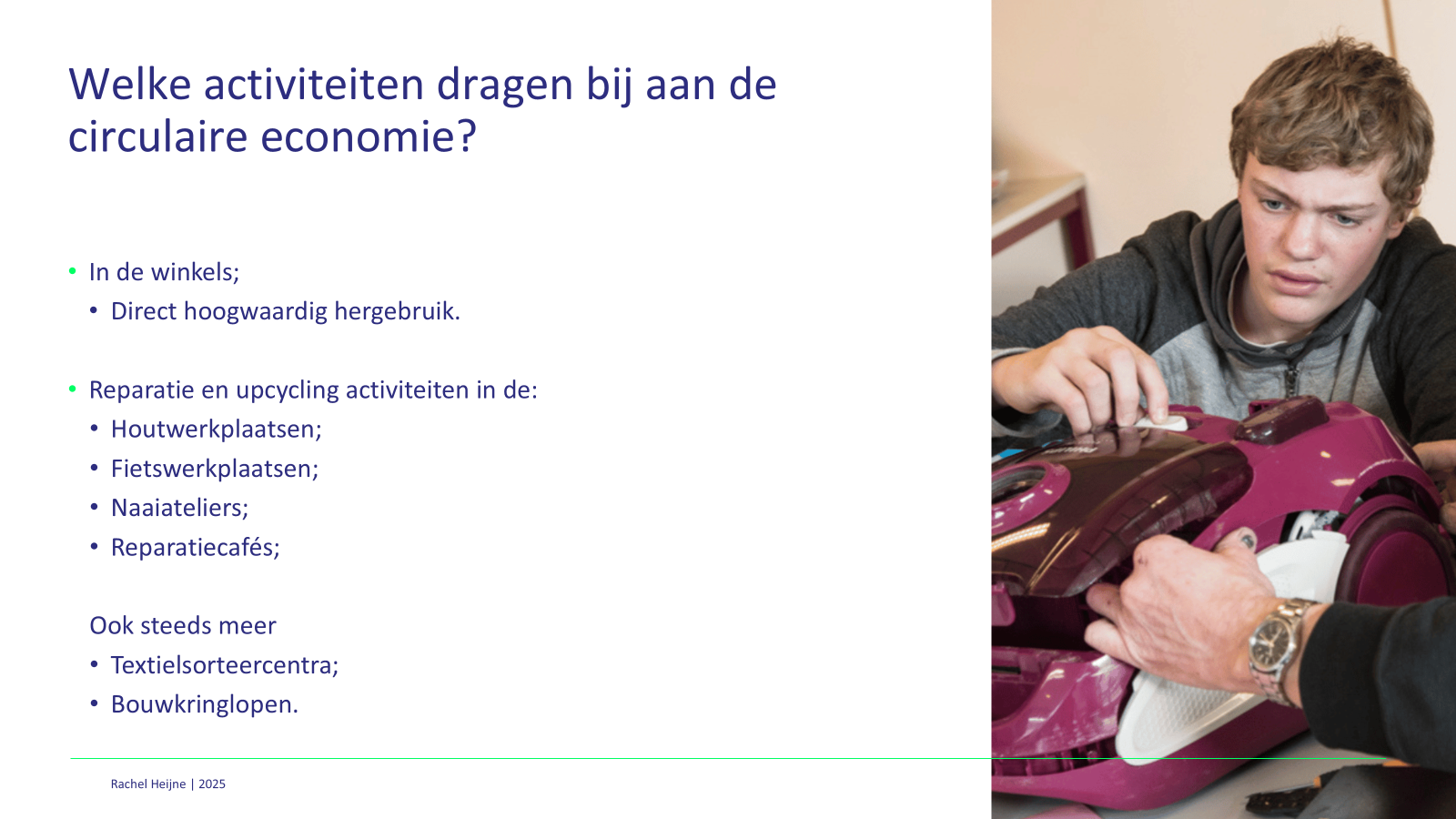 Welke activiteiten dragen bij aan de circulaire economie?
In de winkels;
Direct hoogwaardig hergebruik.

Reparatie en upcycling activiteiten in de:
Houtwerkplaatsen;
Fietswerkplaatsen;
Naaiateliers;
Reparatiecafés;

Ook steeds meer
Textielsorteercentra;
Bouwkringlopen.
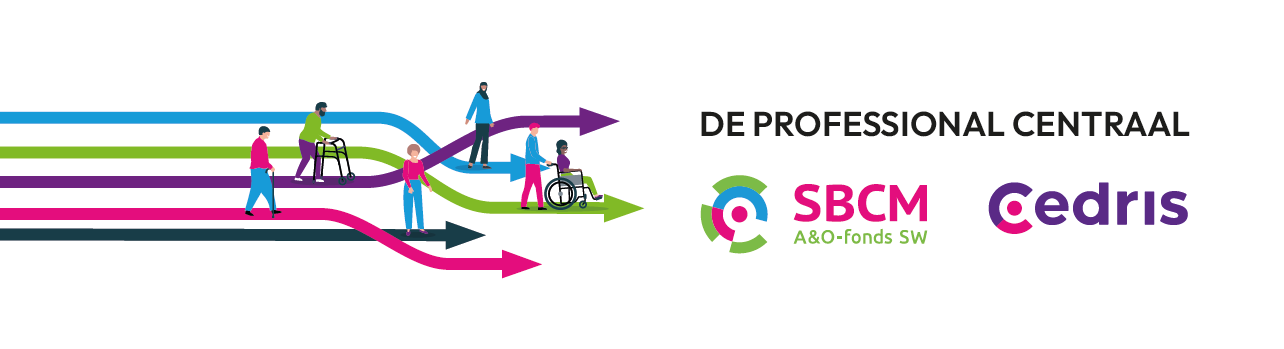 Rachel Heijne | 2025
[Speaker Notes: Naast hun winkelverkoop werken kringlooporganisaties ook aan andere vormen van direct hergebruik. Daarnaast houden steeds meer kringloopwinkels zich in werkplaatsen of ateliers bezig met het opknappen, upcyclen en repareren van spullen. Het aantal winkels met een werkplaats voor elektronica, fietsen, meubel- of hout en/of textiel steeg van 22 in 2022 naar 71 in 2023.]
Video
De mensen achter
de kringloop
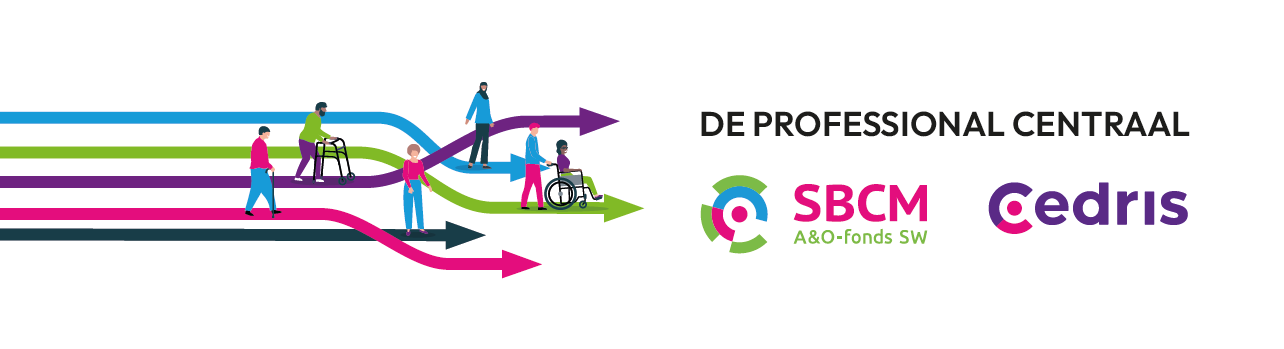 Academie
Kringloop Nederland
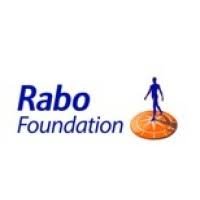 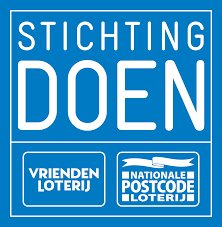 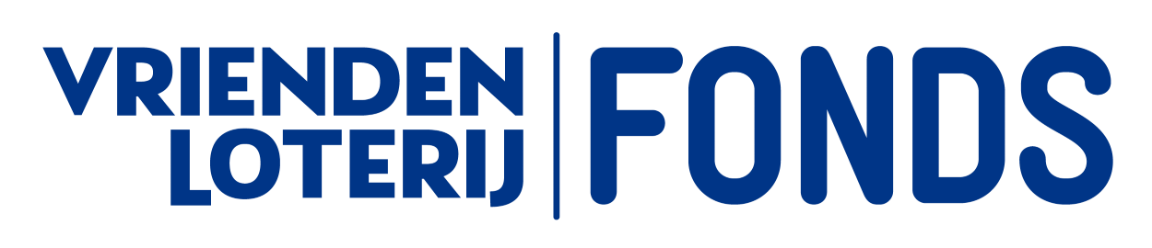 Academie Kringloop Nederland wordt mede mogelijk gemaakt door:
2025
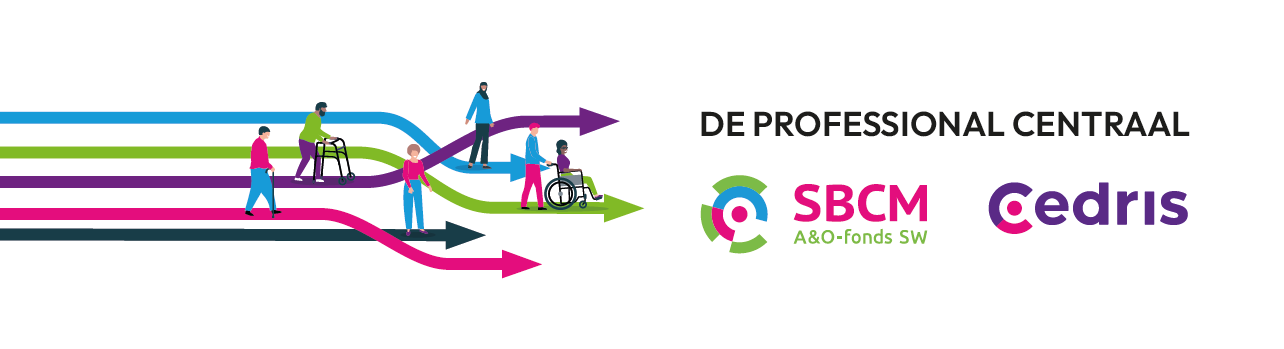 Doel Academie Kringloop Nederland
Professionalisering van de branche​

Delen van kennis en ervaring binnen en buiten de branche

Erkenning ontwikkeling van alle medewerkers​

Aantrekken en behouden van medewerkers​

Versterken positie op arbeidsmarkt en in circulaire economie
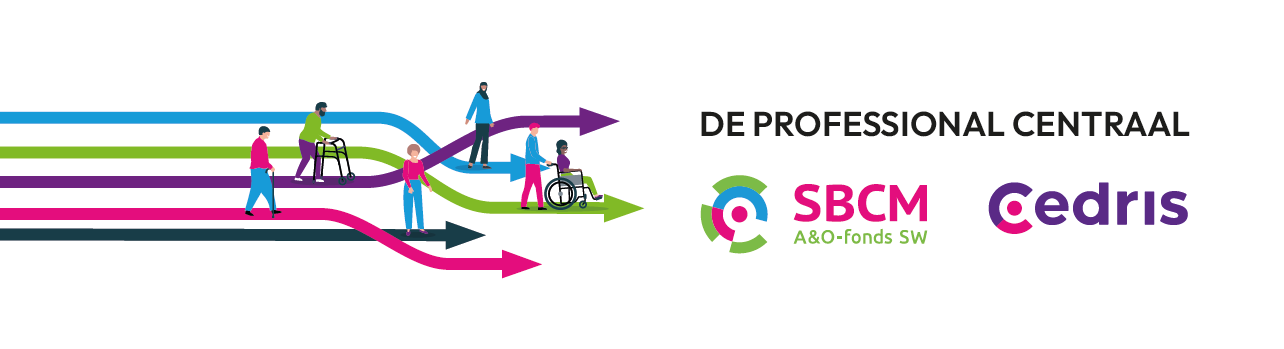 Rachel Heijne | 2025
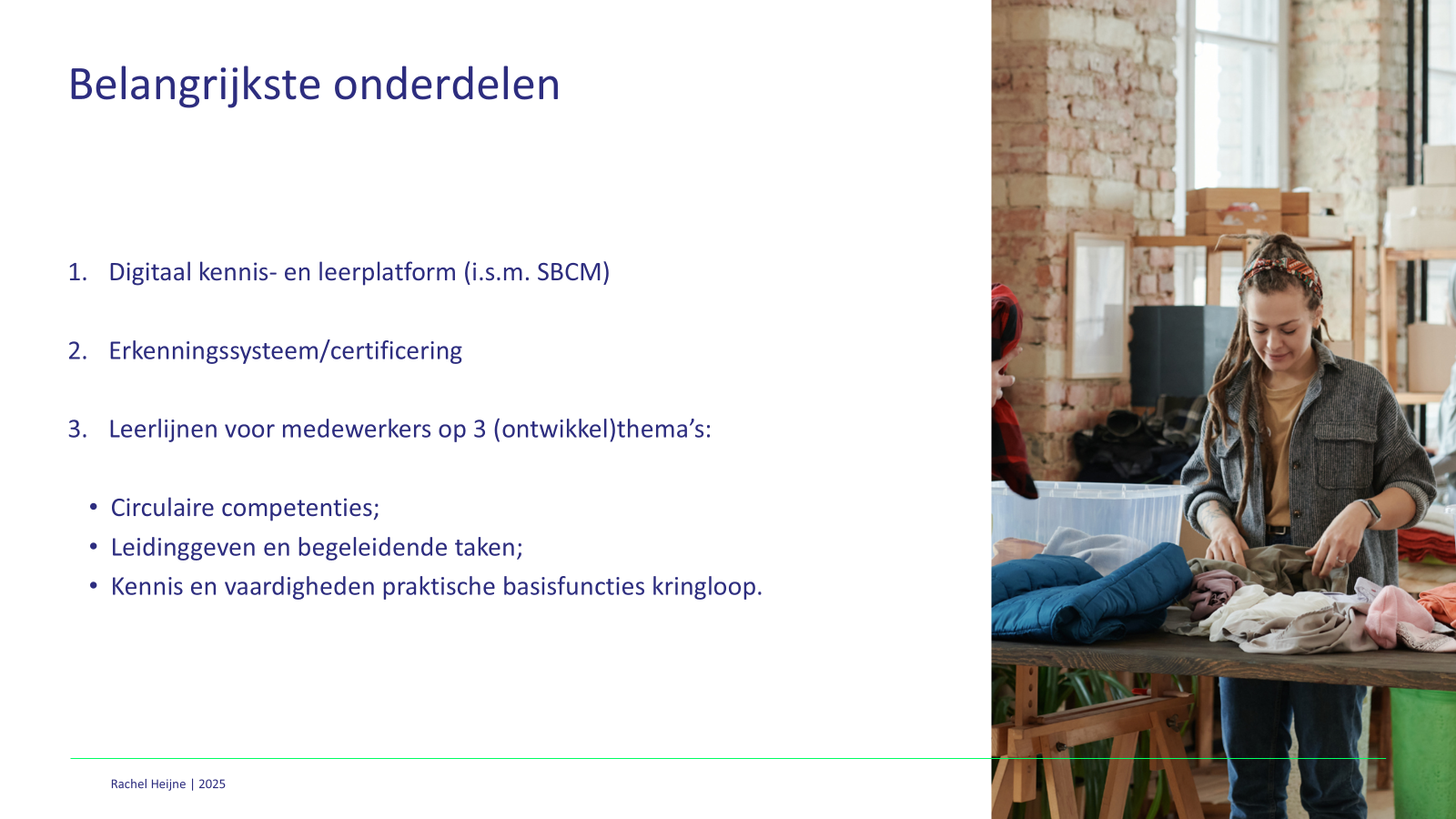 Belangrijkste onderdelen
Digitaal kennis- en leerplatform (i.s.m. SBCM)

Erkenningssysteem/certificering

Leerlijnen voor medewerkers op 3 (ontwikkel)thema’s:

Circulaire competenties;
Leidinggeven en begeleidende taken;
Kennis en vaardigheden praktische basisfuncties kringloop.
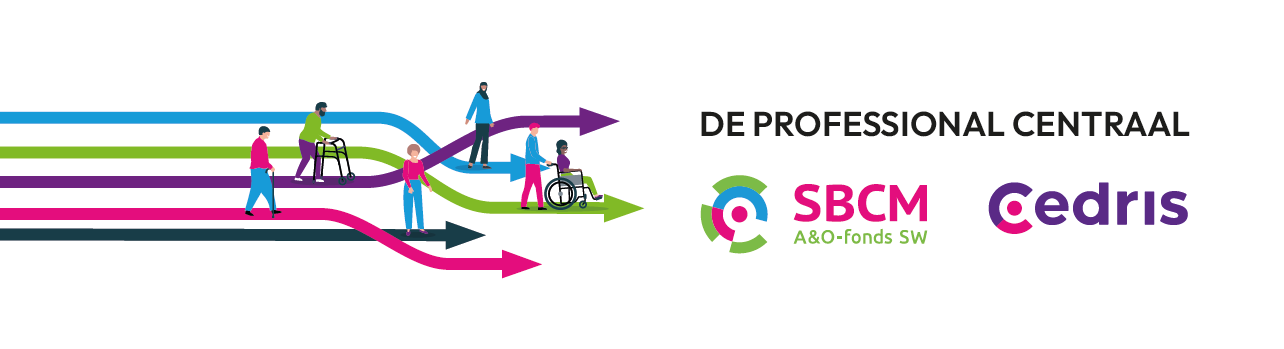 Rachel Heijne | 2025
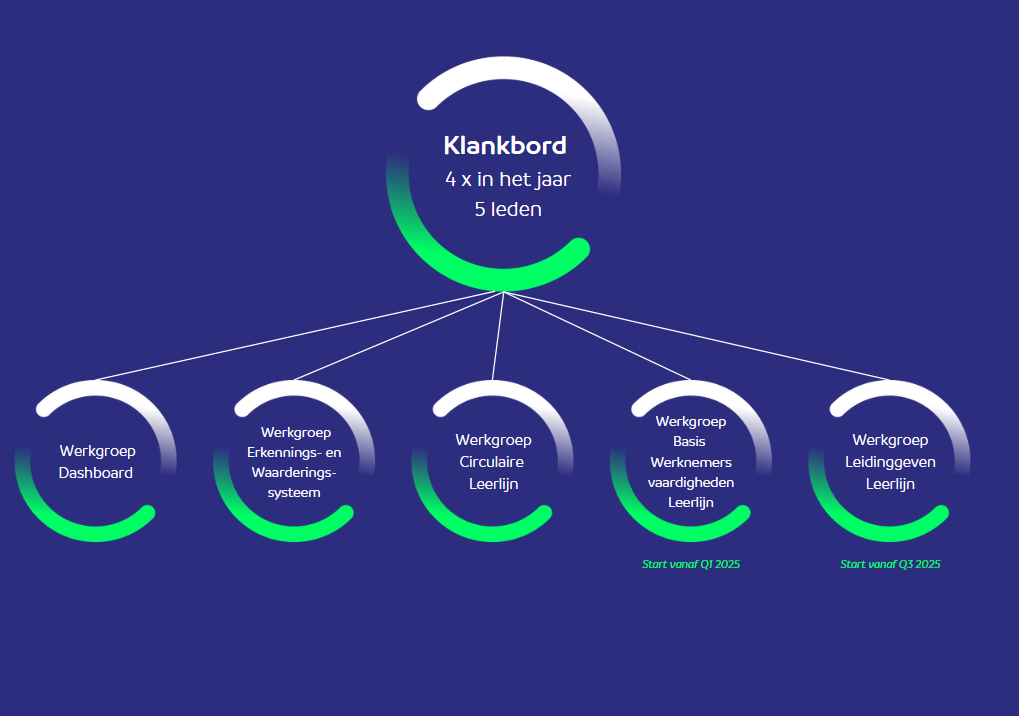 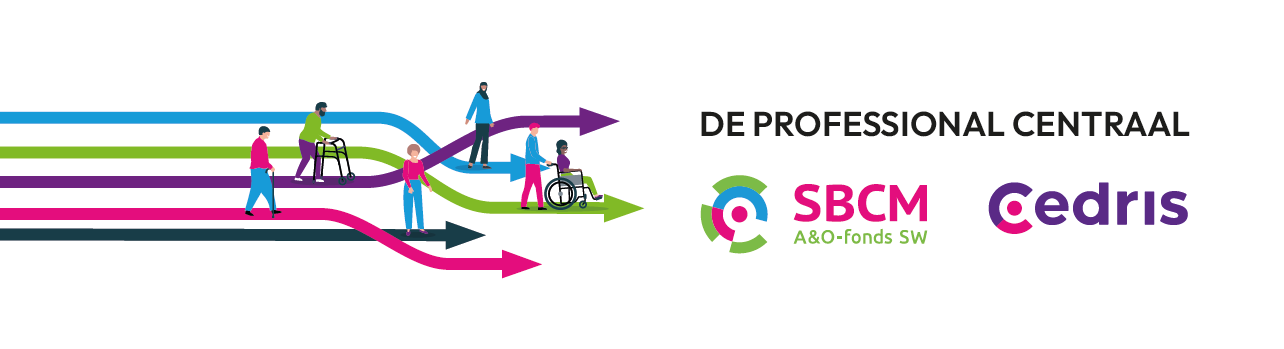 Hartelijk dank
voor uw aandacht
Rachel Heijne
r.heijne@kringloopnederland.nl | 06 207 706 71
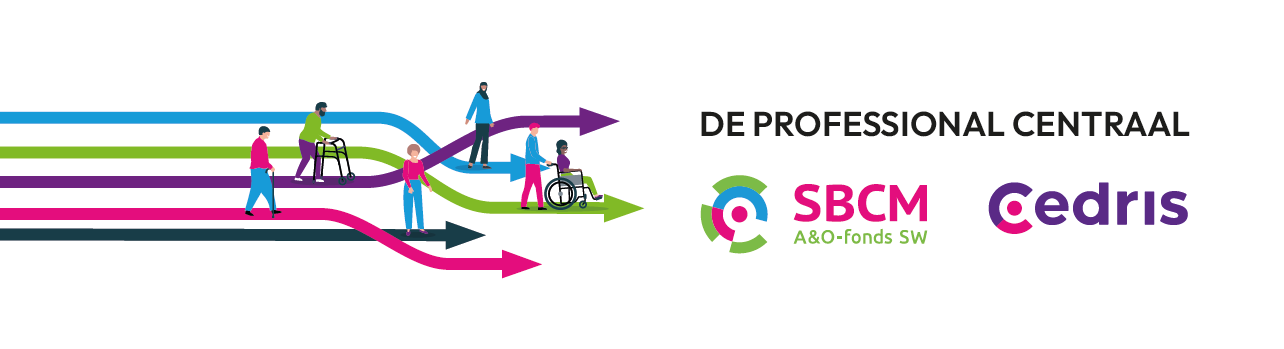 Even voorstellen
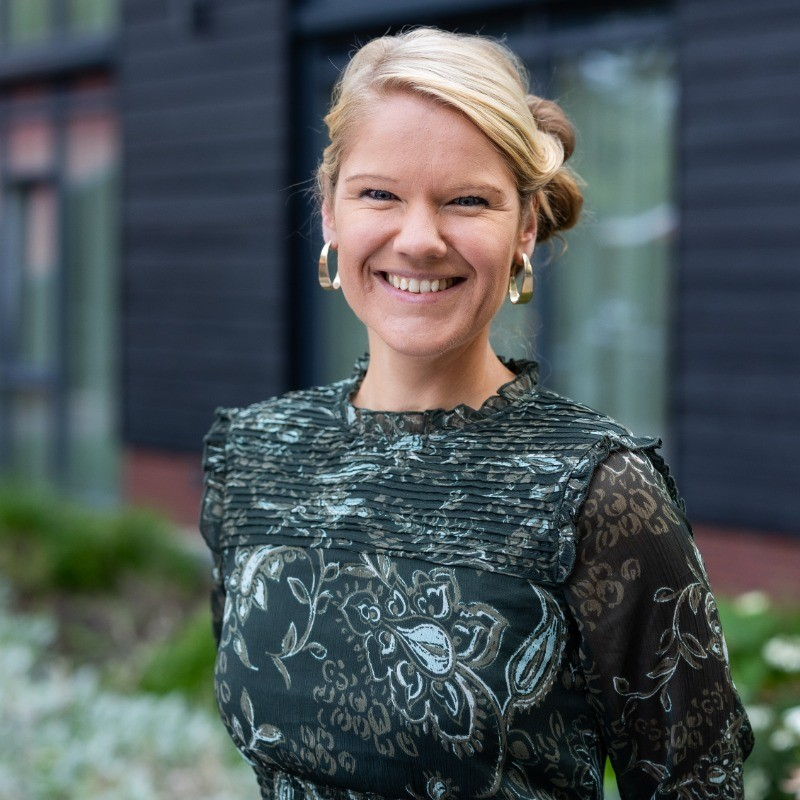 Annemarie van der Wees

Directeur 
WeesVaardig BV
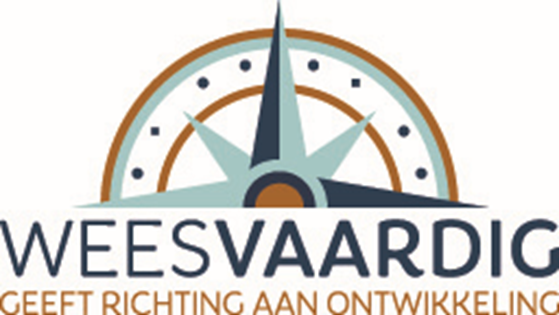 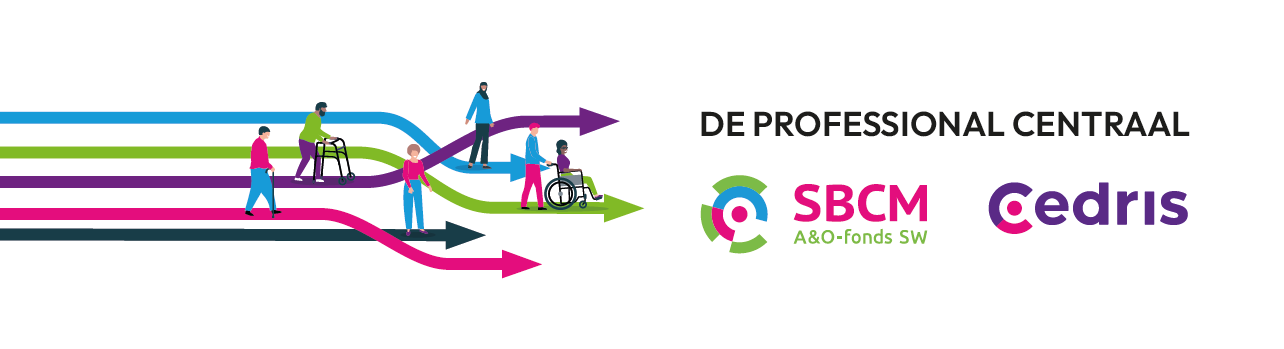 (Best) practices eigen regie
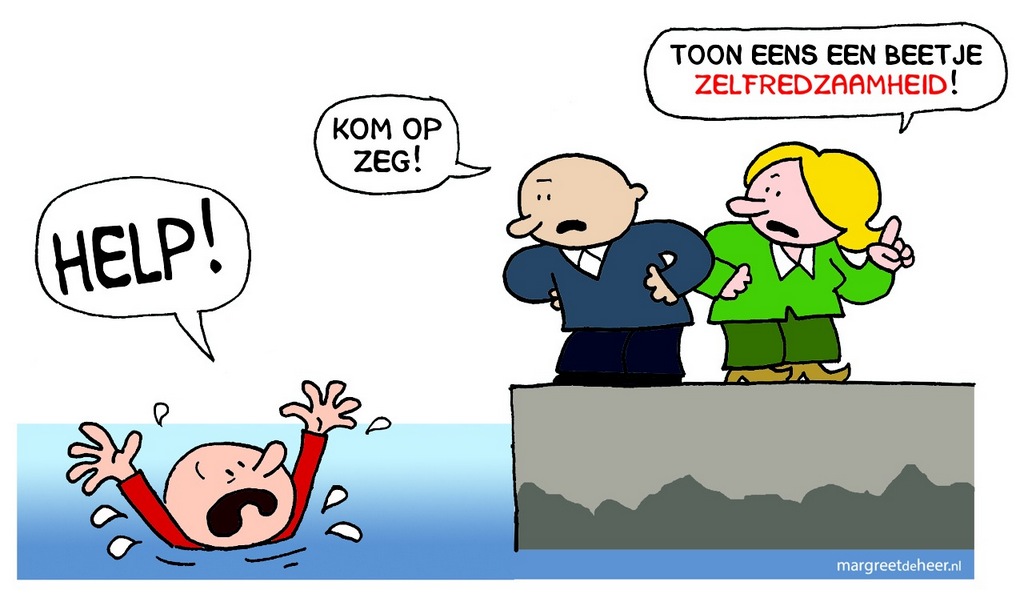 Inclusieve technologie

Eigen regie model 

Eigen regie bij schoonmakers

Informeel leren werkt het beste!

Hoe kunnen we helpen?
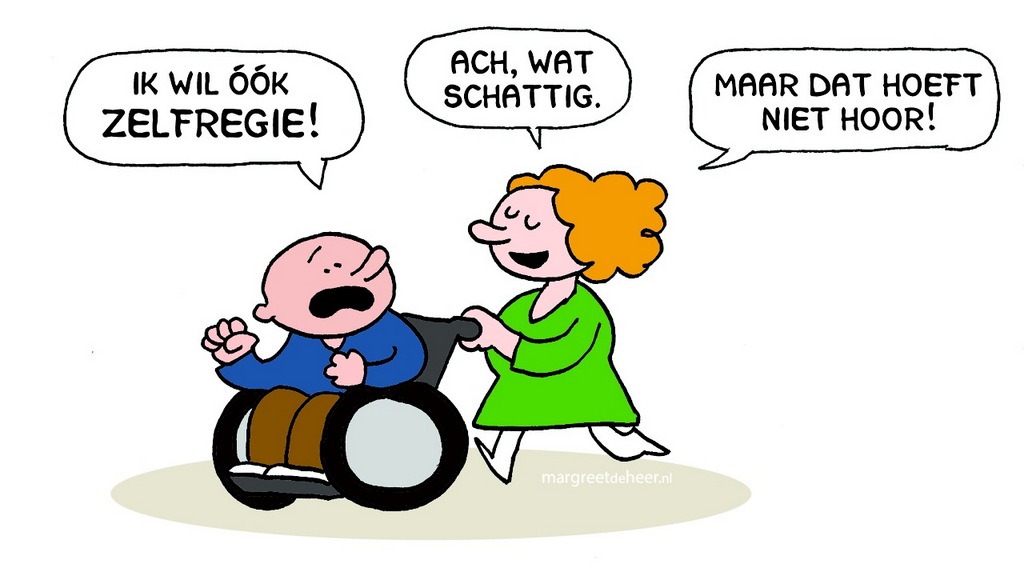 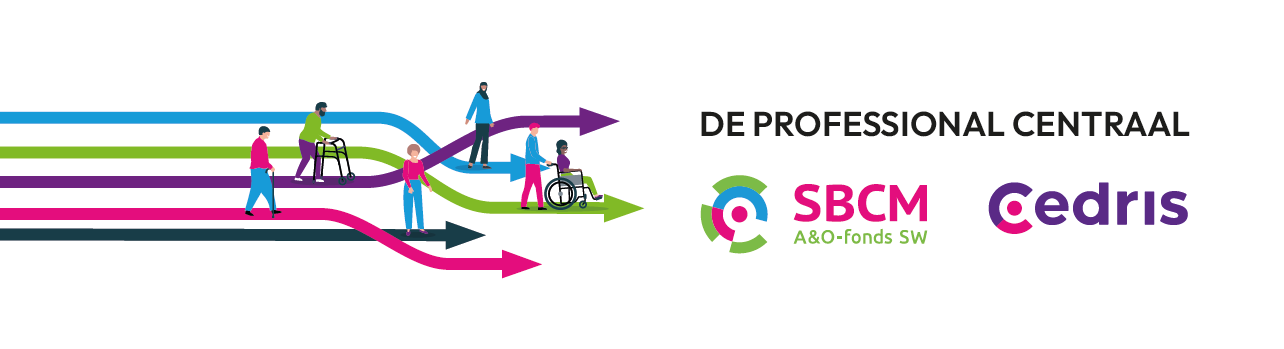 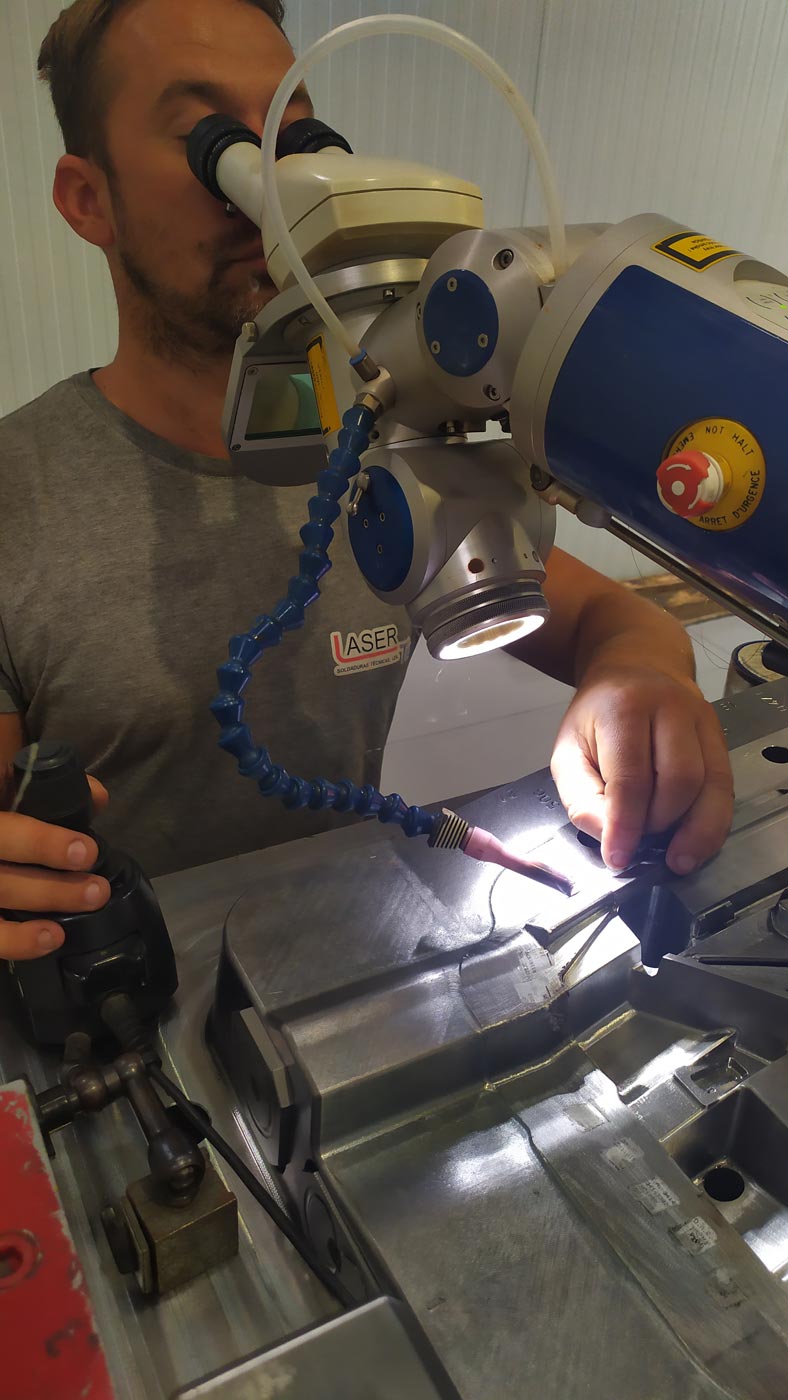 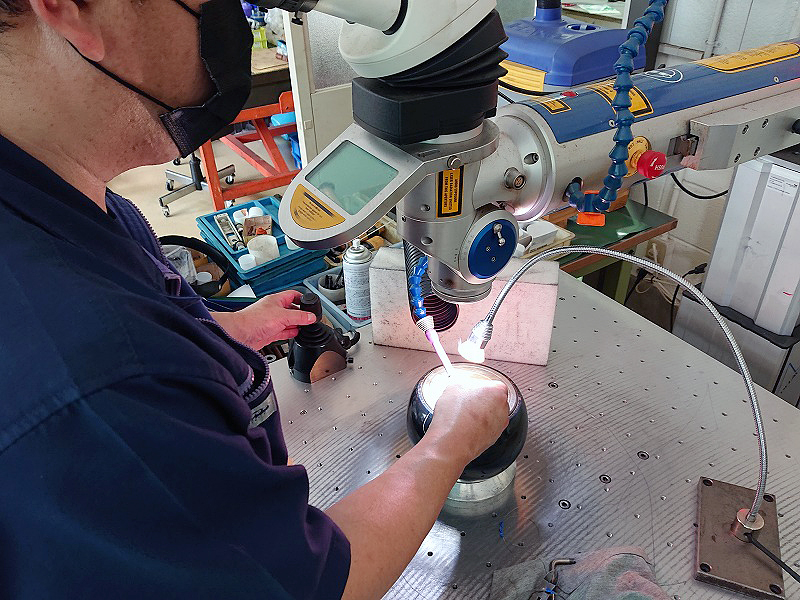 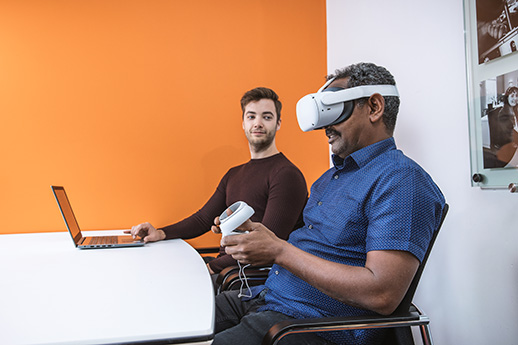 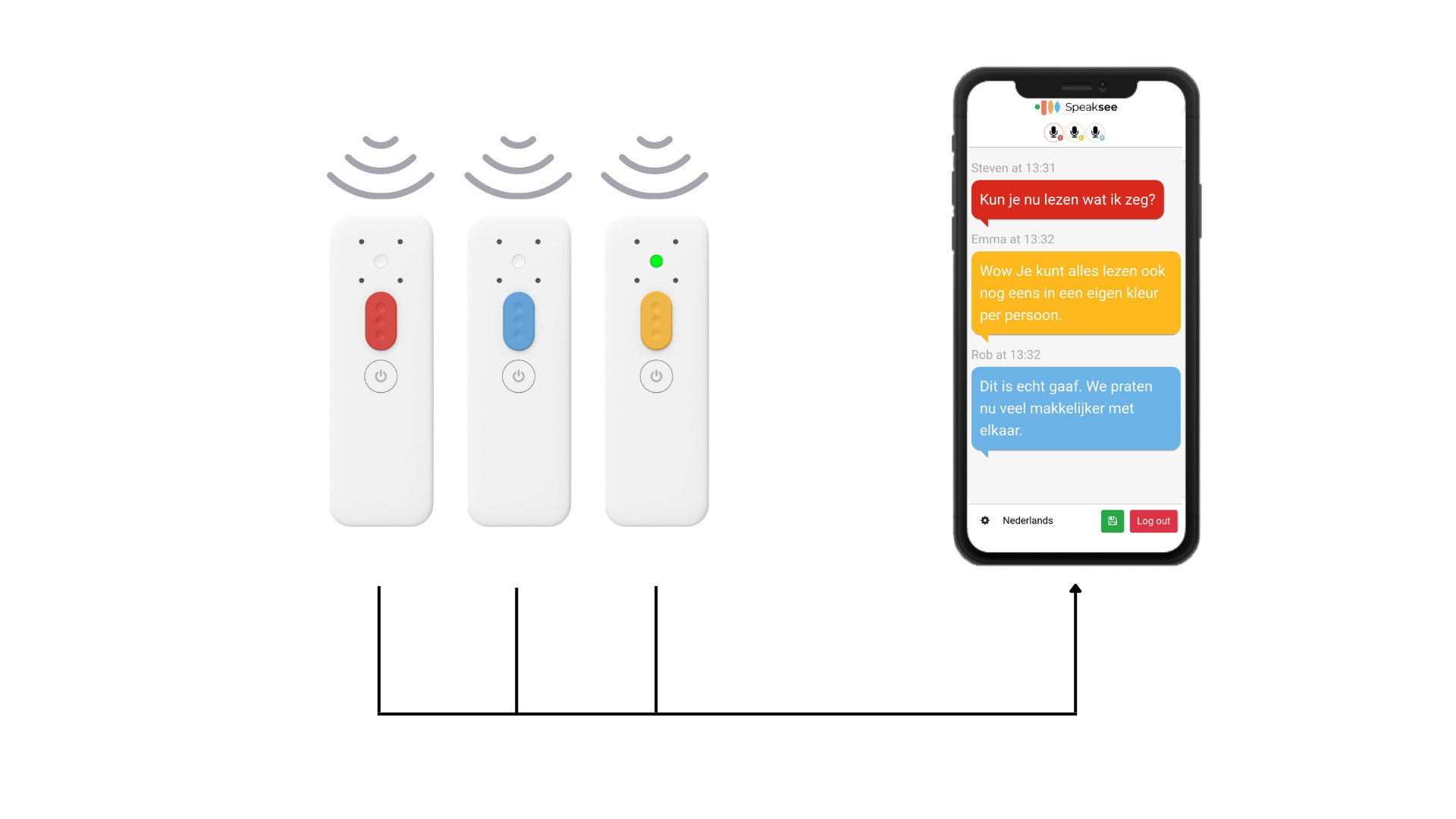 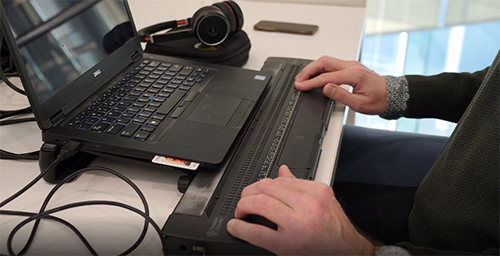 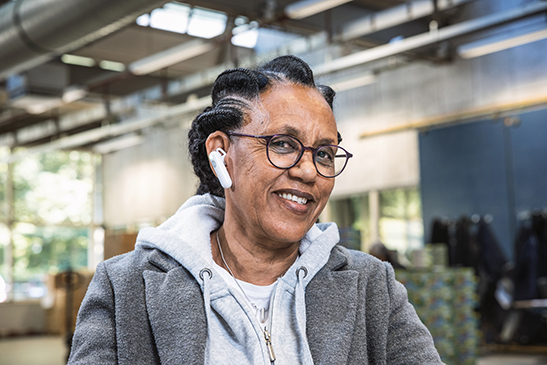 Technologie als ondersteuning
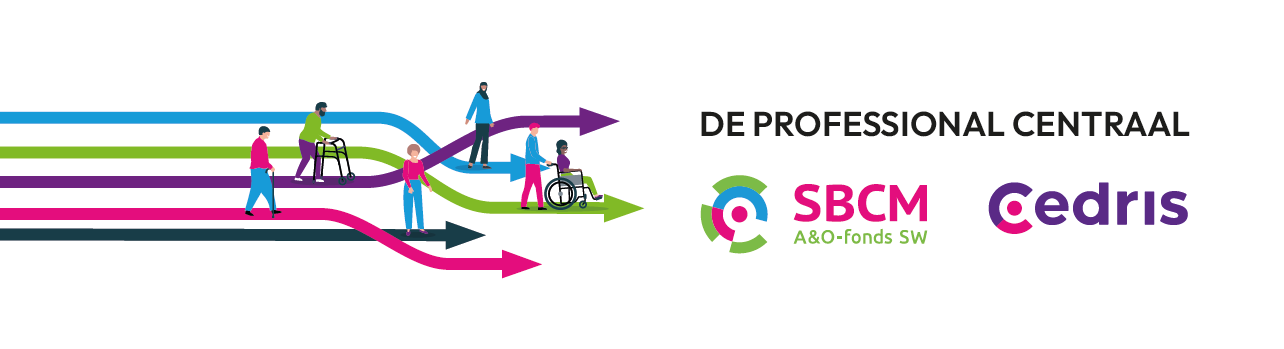 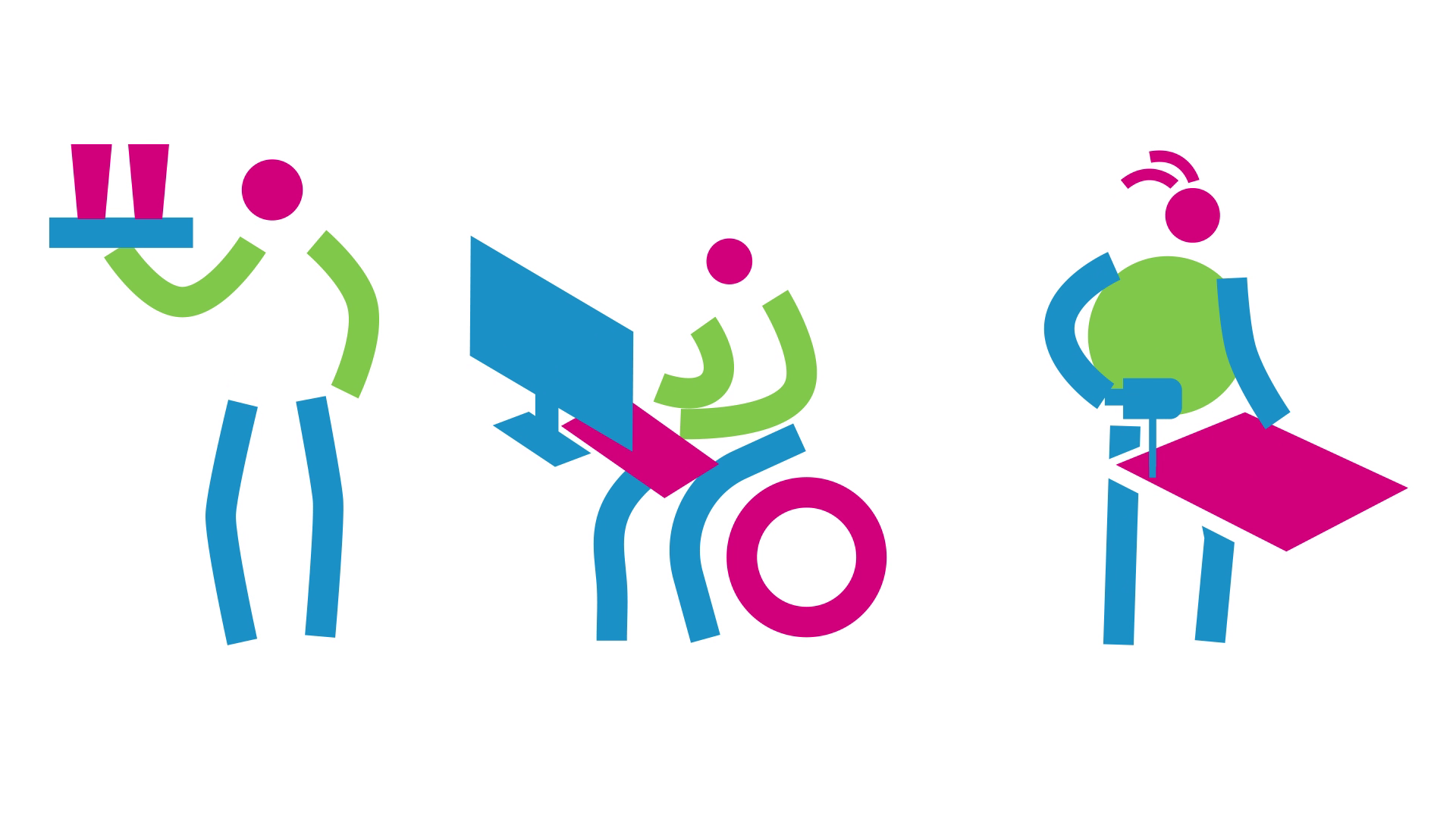 Wat betekent een wendbare medewerker met eigen regie?
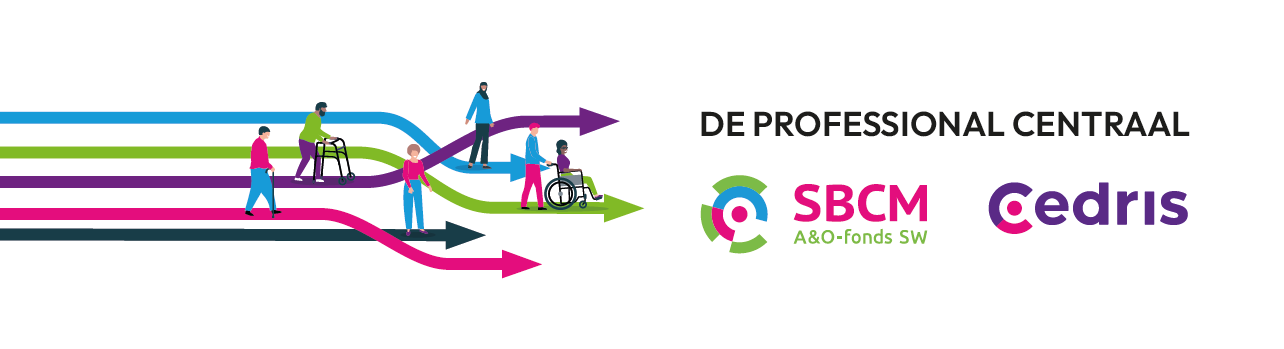 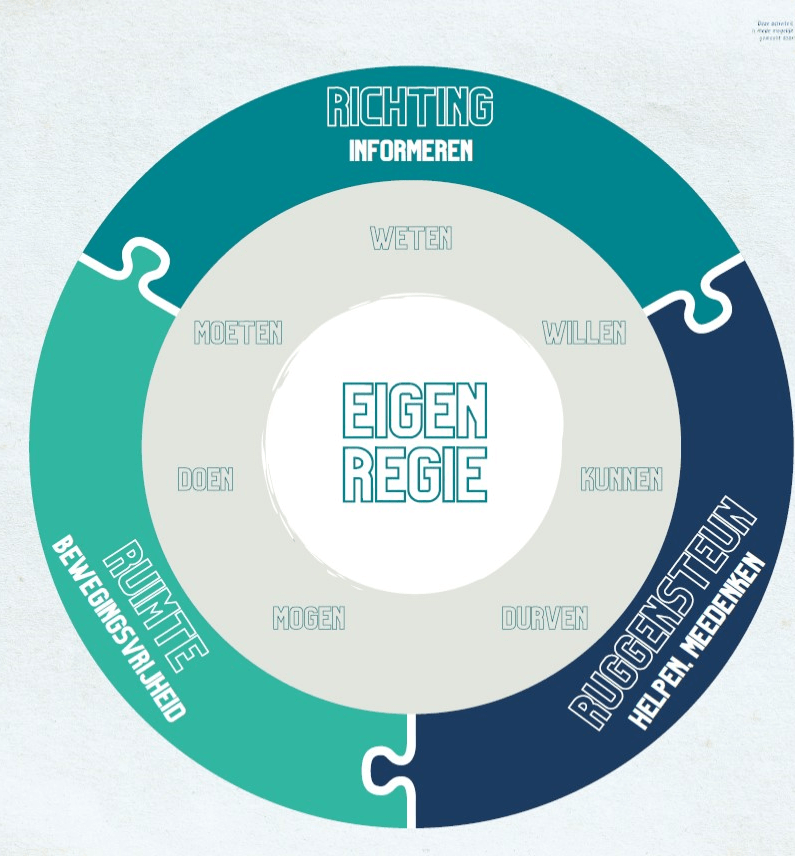 Eigen regie model
Onderzoek vanuit de A&O psychologie, HRM en loopbaanmanagement 
(Van Vuuren et al., 2016; Deci & Ryan, 2000; Bandura, 1977; Ajzen, 2002) 

Deze is specifiek gemaakt voor de groep van praktijkopgeleide medewerkers 
(Vos et al., 2021; Corporaal & Van der Weijde, 2022).
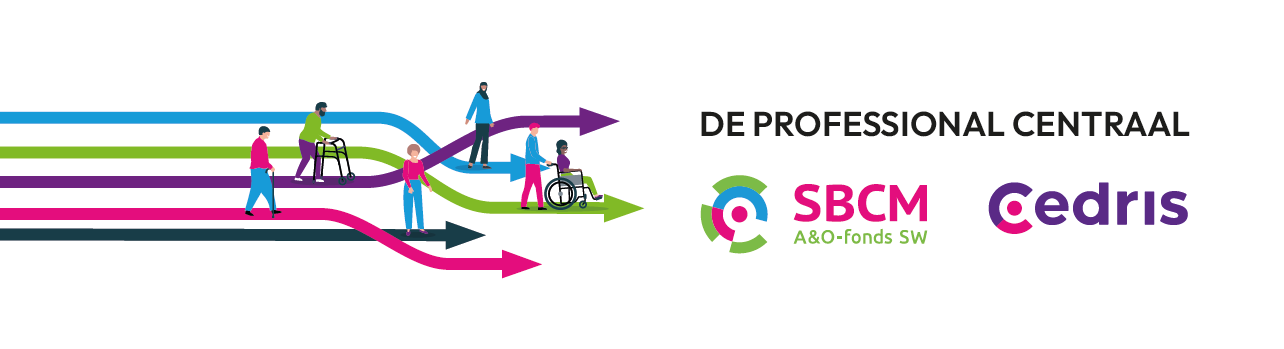 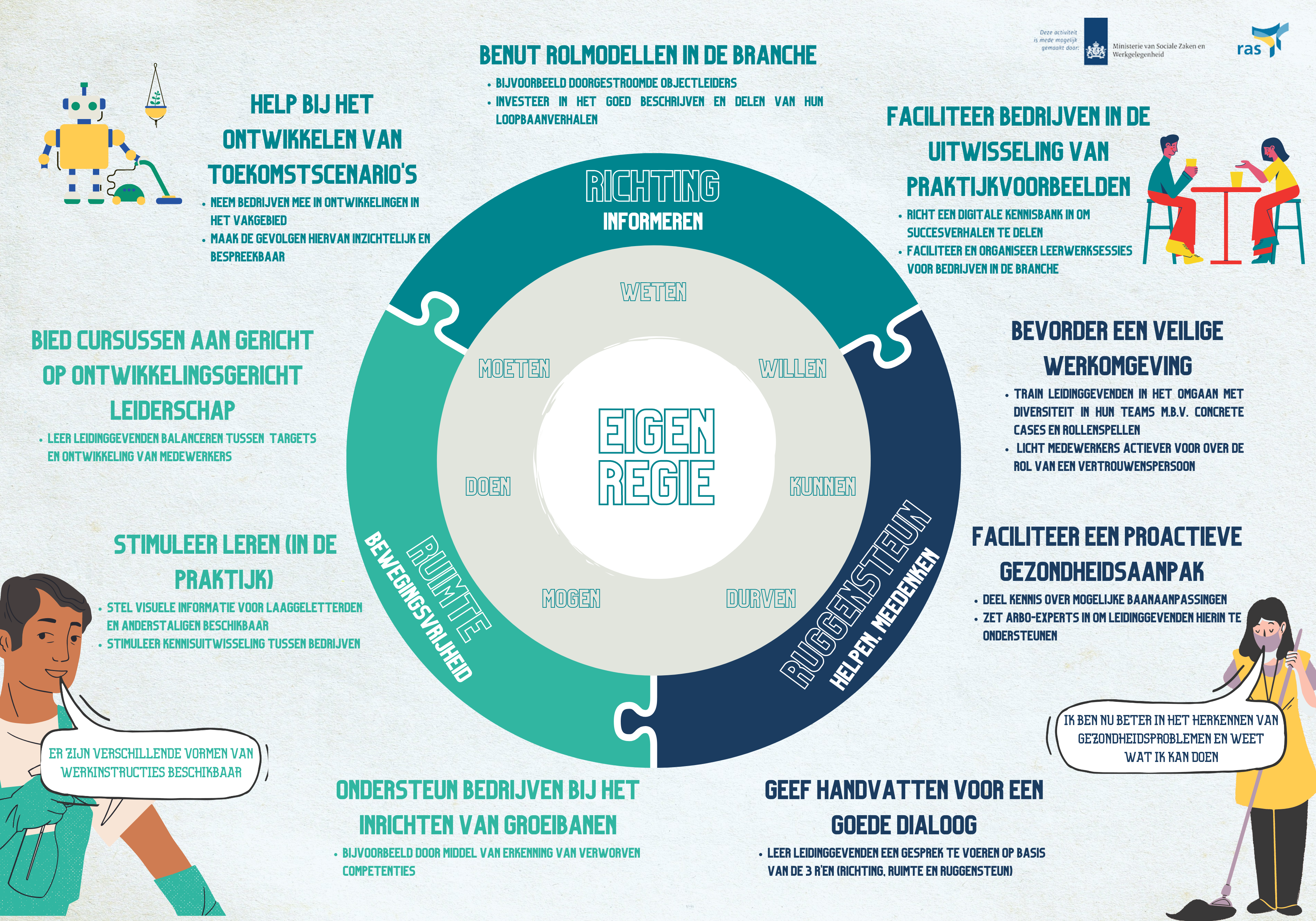 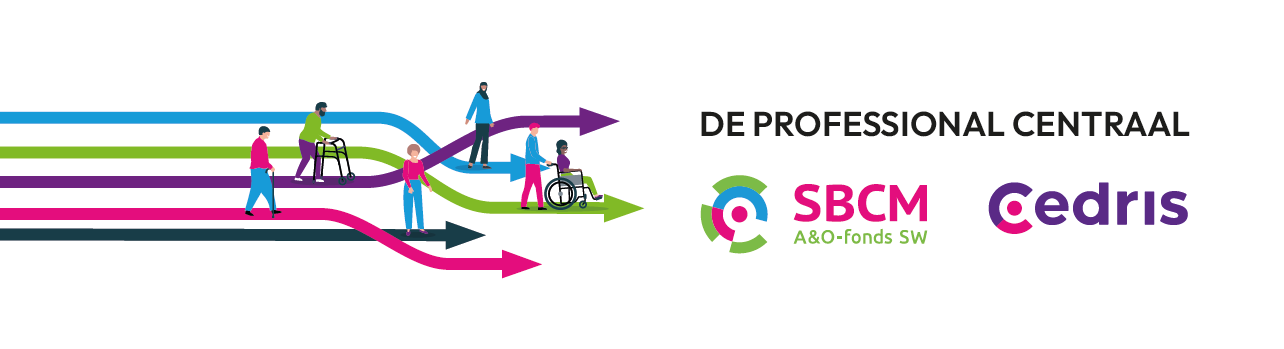 Uitgevoerd in de schoonmaaksector: 
mede mogelijk gemaakt door RAS, Saxion en Windesheim
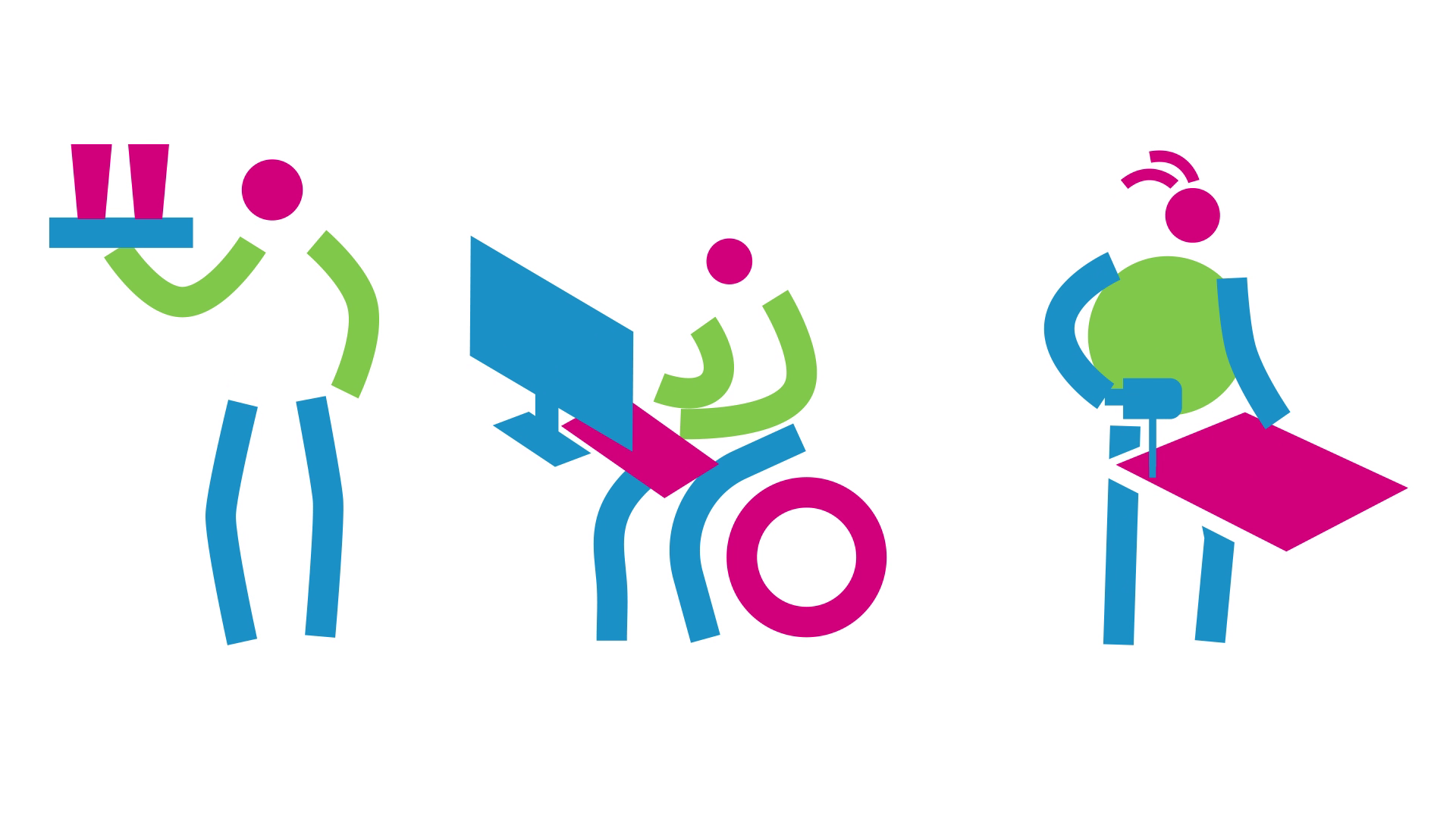 Eigen regie bij schoonmaakmedewerkers
Ruimte 
Waardeer het maken van fouten, leren zonder fouten gaat niet 
Stimuleer informele ontmoetingen 
Ontwikkel gespreksvaardigheden voor leidinggevenden 
‘Practice what you preach’
Is de opdrachtgever flexibel genoeg om ruimte te bieden aan eigen regie?

Richting 
Urgentie aanwakkeren 
Ondersteun als management met richting bepalen, geef daarbij visuele informatie
Creëer een veilige werkomgeving voor werknemers. Ondersteun werknemers ook bij digitale angst.  

Ruggesteun 
Zorg dat je als management werknemers ziet en spreekt (relatie),  
Niet alle medewerkers hebben de motivatie of behoefte om nieuwe dingen te leren
Stimuleer het werken in groepen dan kan men elkaar steunen.
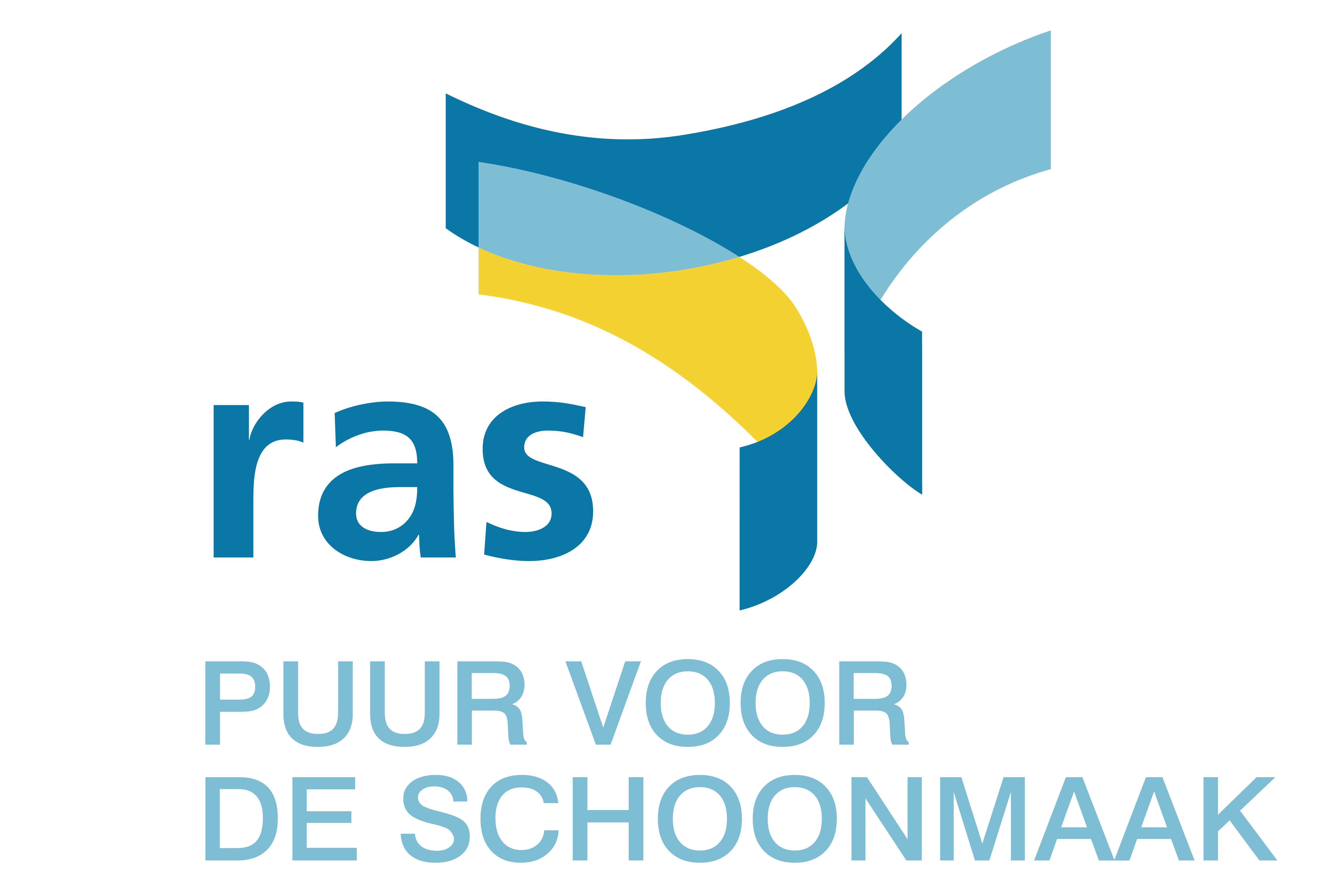 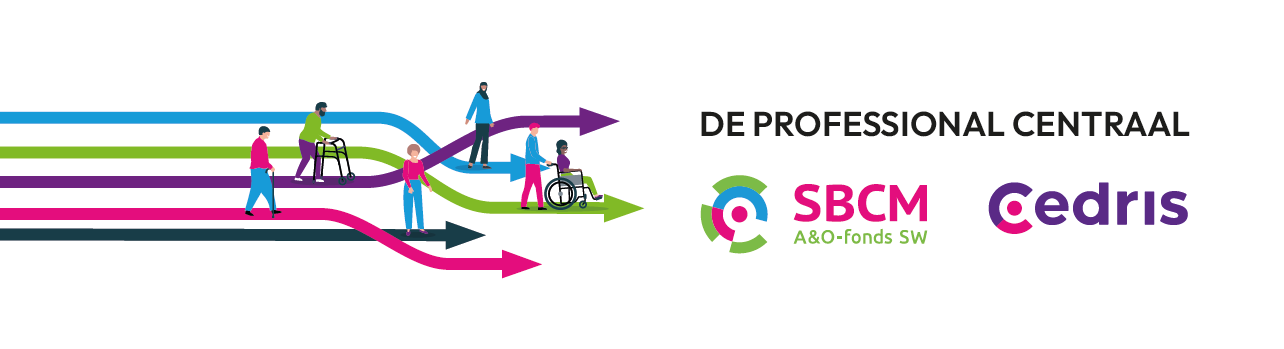 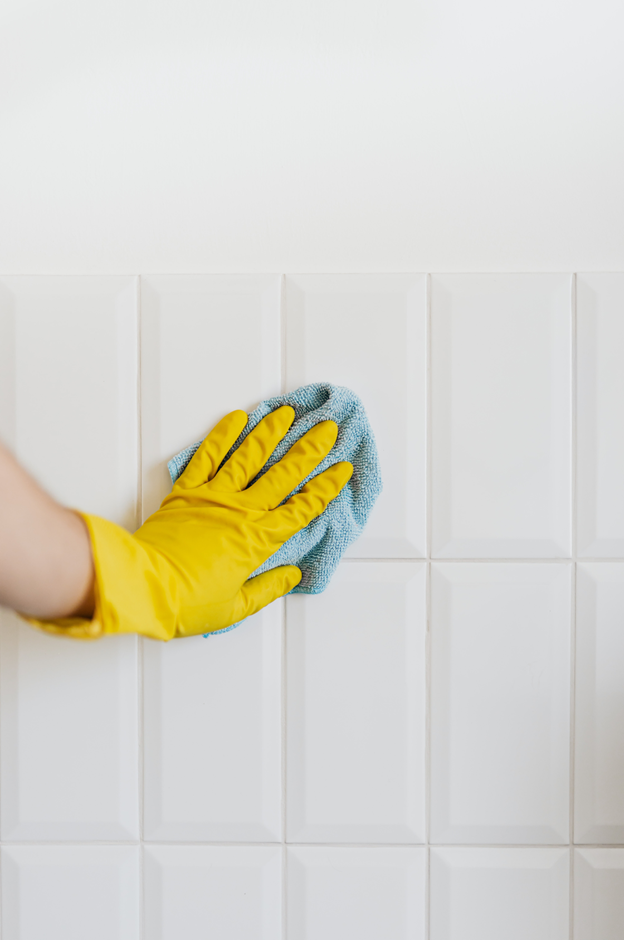 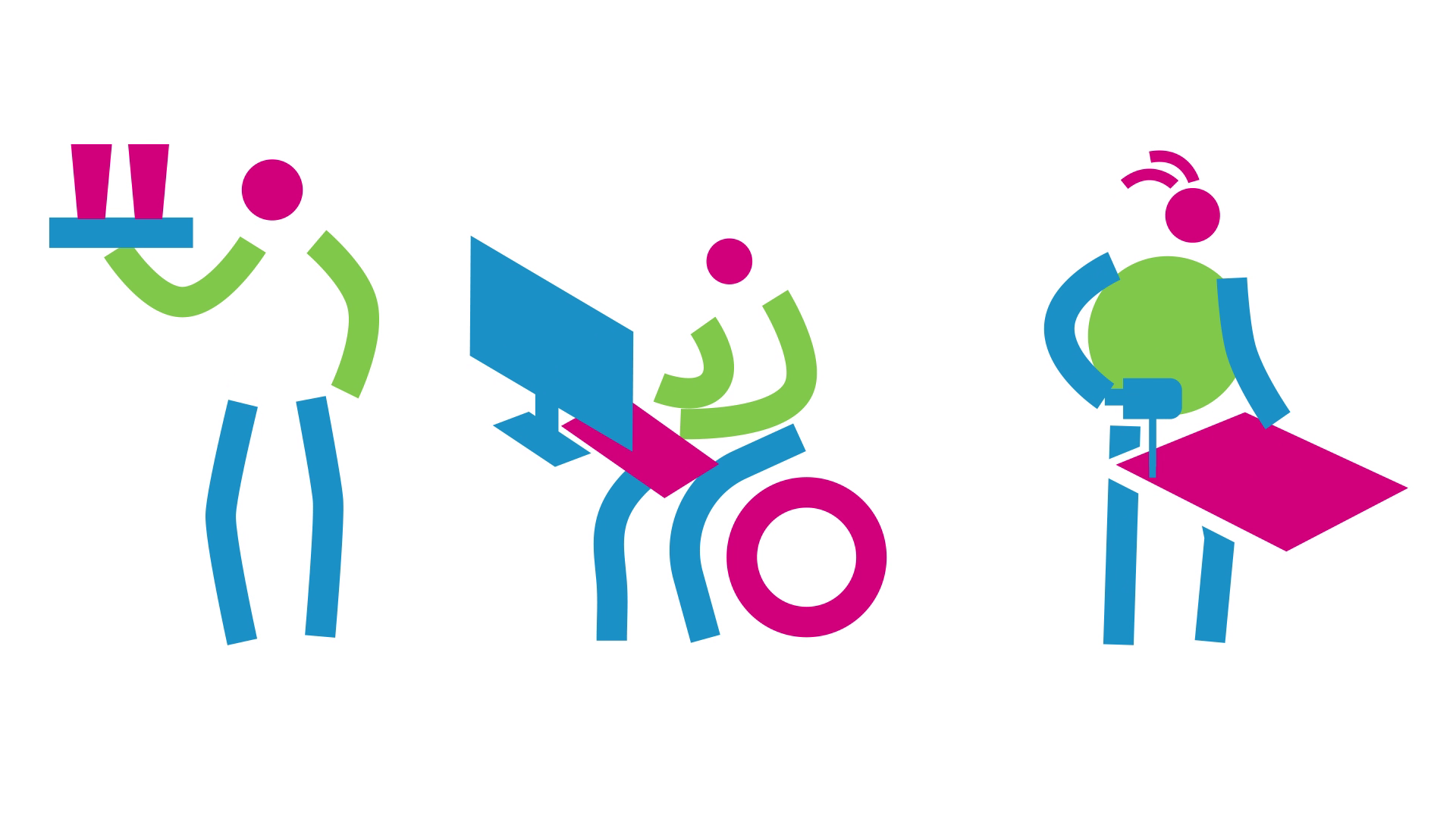 Eigen regie bij schoonmaakmedewerkers
“Dit is de eerste keer dat we als gelijkwaardige worden behandeld”
Voorbeelden van medewerkers:De interne schoonmaak kreeg als kerstcadeau een kaasplankje die zij mochten komen ophalen bij X. Tegelijkertijd werd er voor de specialisten een grote barbecue georganiseerd, wat alle interne schoonmaak kon zien. 

“Een tijdje geleden ben ik ziek geweest, bij terugkomst bij het bedrijf waar ik schoonmaakte (sleutelpand) stond er een cadeautje klaar. Echter heb ik van mijn eigen bedrijf niks ontvangen”. “Soms geef ik aan dat een stofzuiger kapot is, dan kom ik een dag later terug en dan zie ik dat hij maar half gerepareerd is. Hierdoor kan ik mijn werk niet goed uitvoeren”.
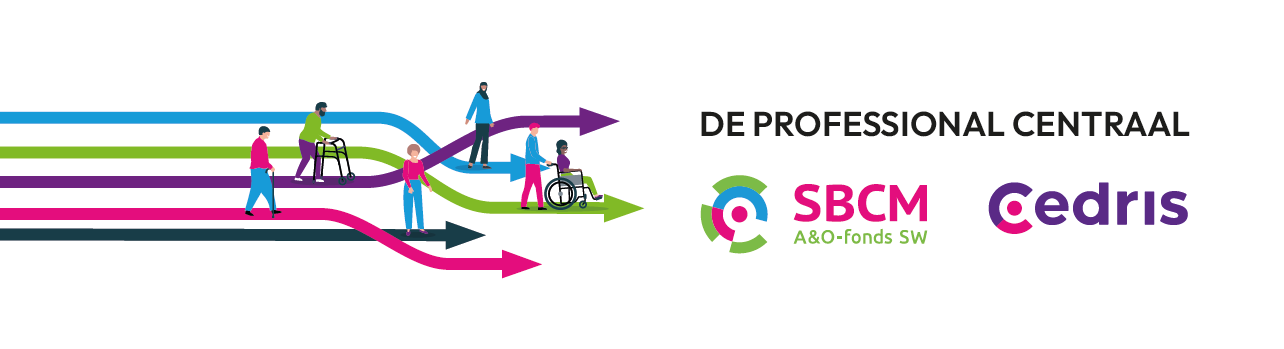 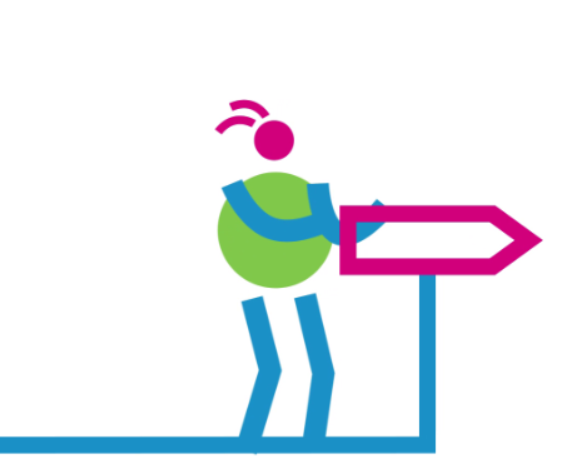 Onderzoek wijst uit: informeel leren scoort het hoogst!
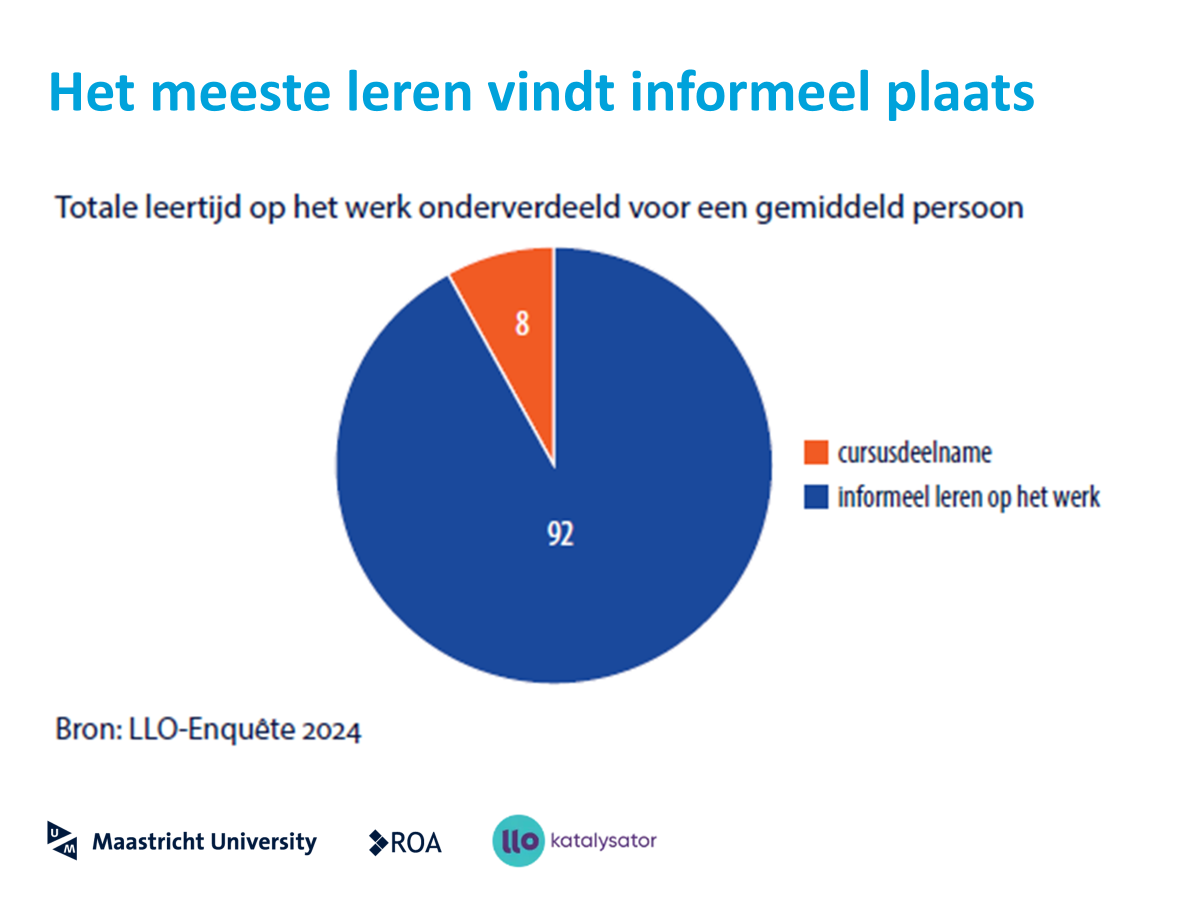 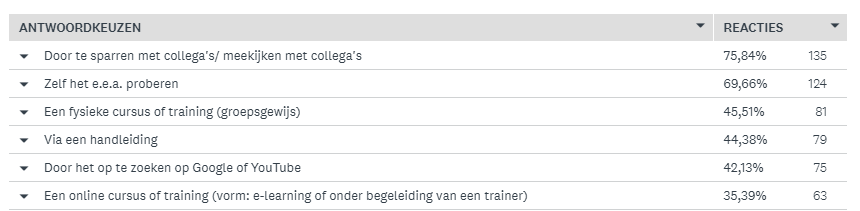 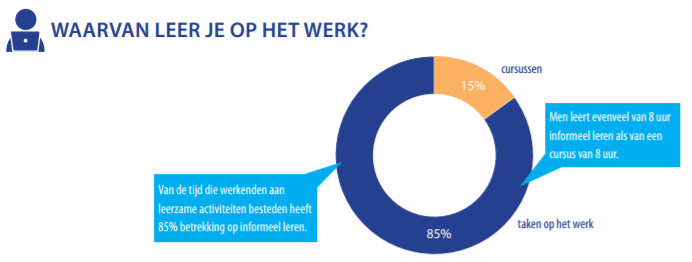 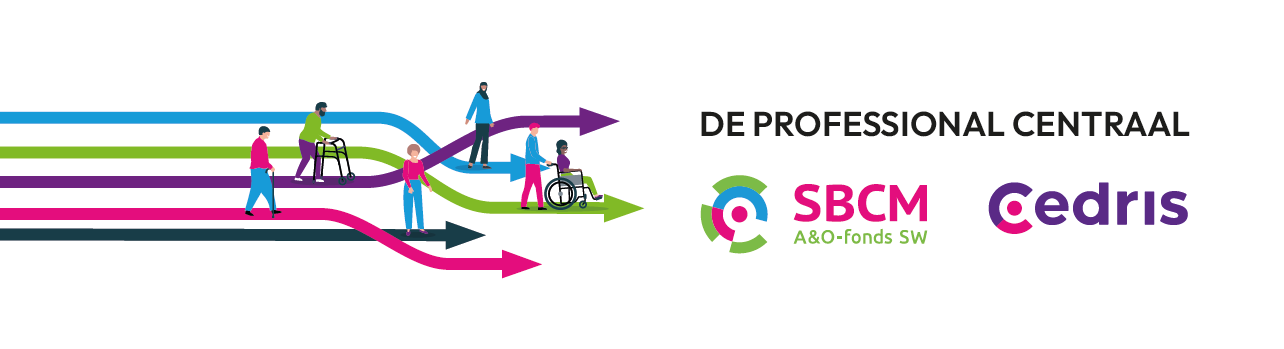 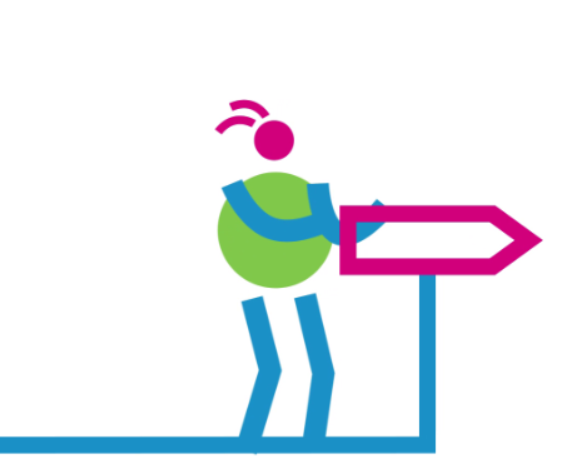 Hoe kunnen we helpen? Maak het passend!
CGC Roundabouts – loopbaanbegeleiding
Technologie inzetten?
Technohub Inclusieve Technologie (TINT)
Programma KIT
Digi Transformation
Hoe laat je mensen van elkaar leren?
Hoe staat het met de leercultuur?
Lectoraat Leven Lang Ontwikkelen
Leercultuurscan
Windesheim, Zwolle
Hogeschool Saxion
Opzetten van Challenge-Based Learning Communities
Project Gas erop
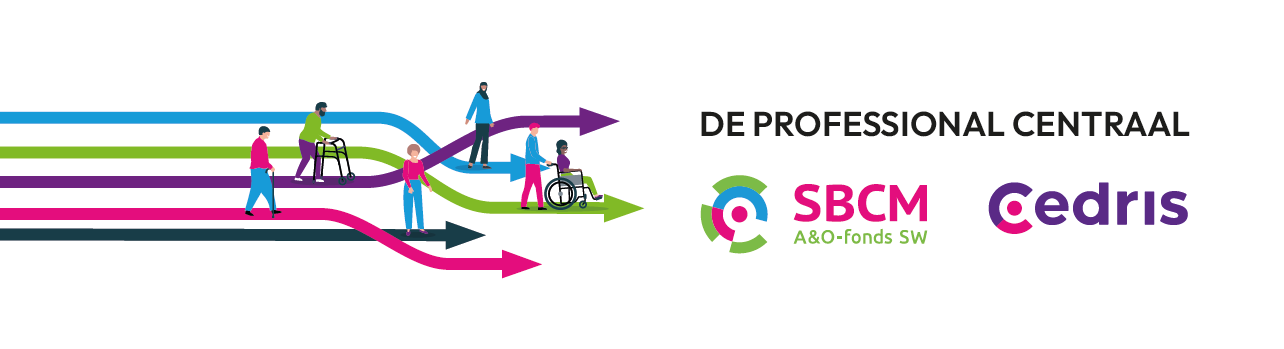 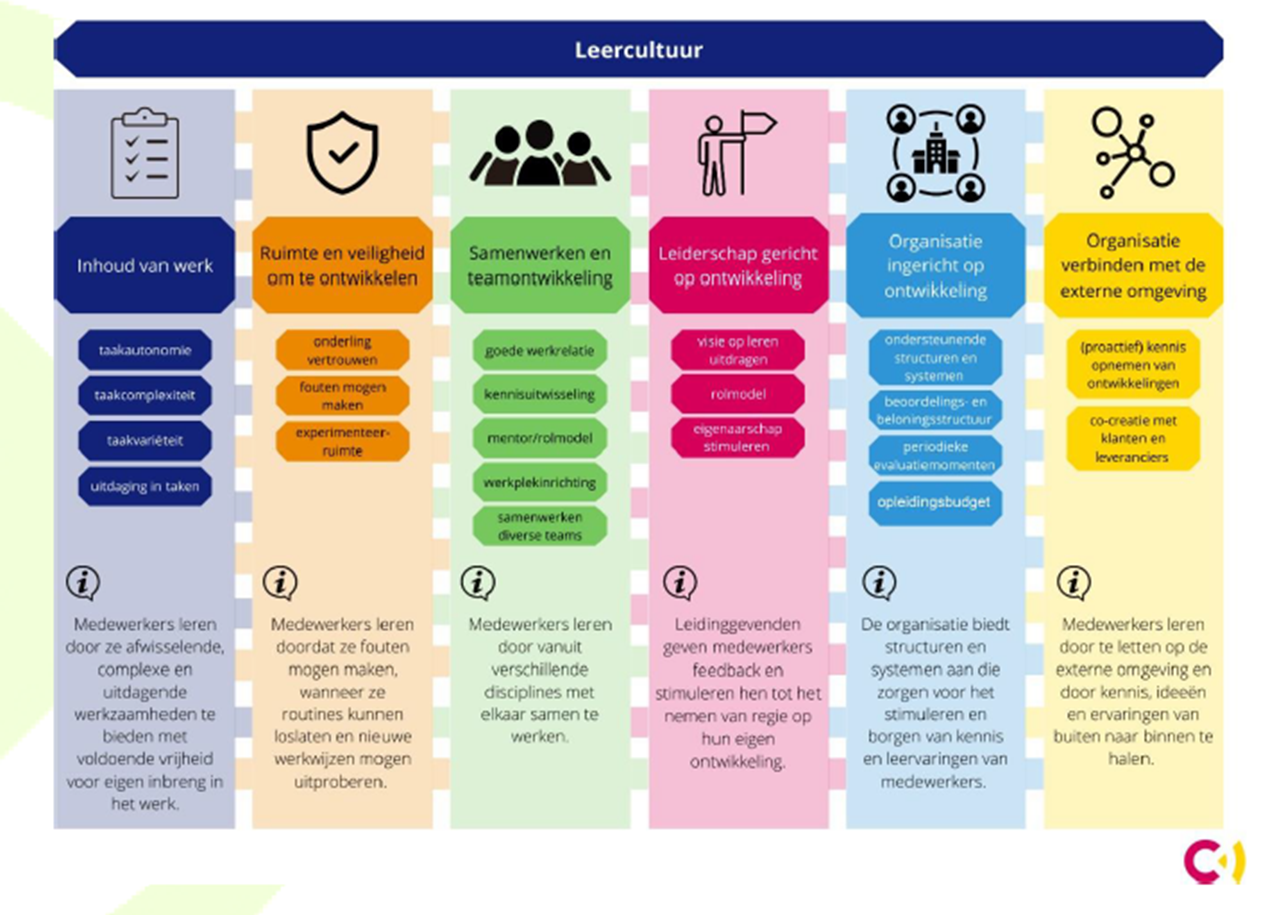 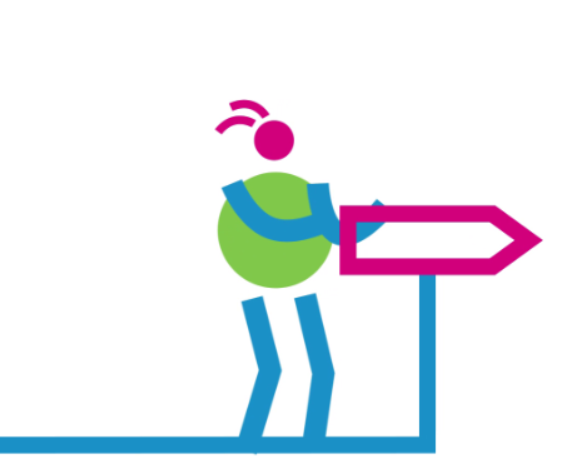 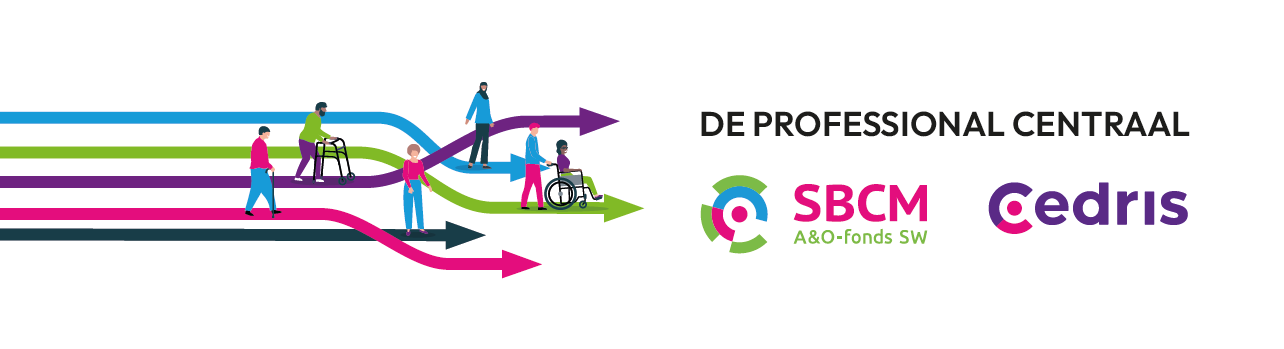 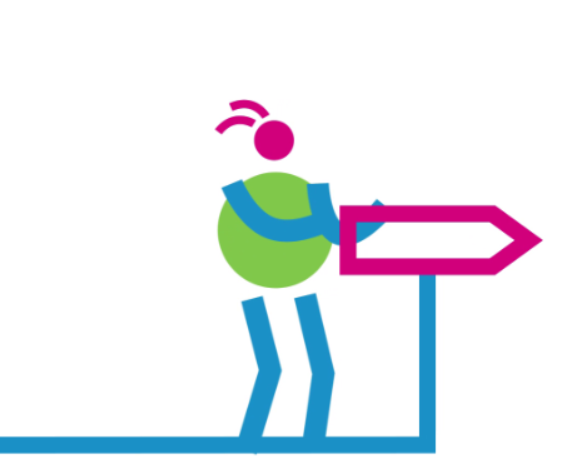 VRAGEN?
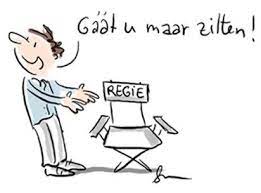 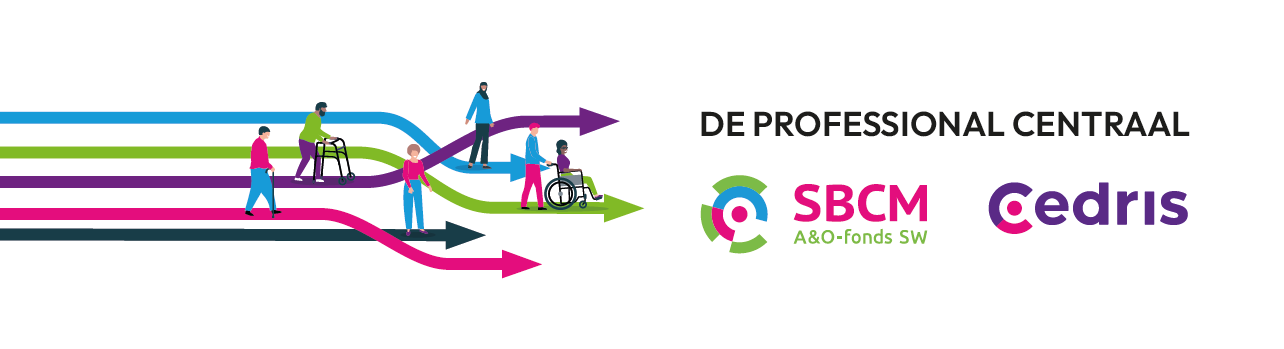